All about insects
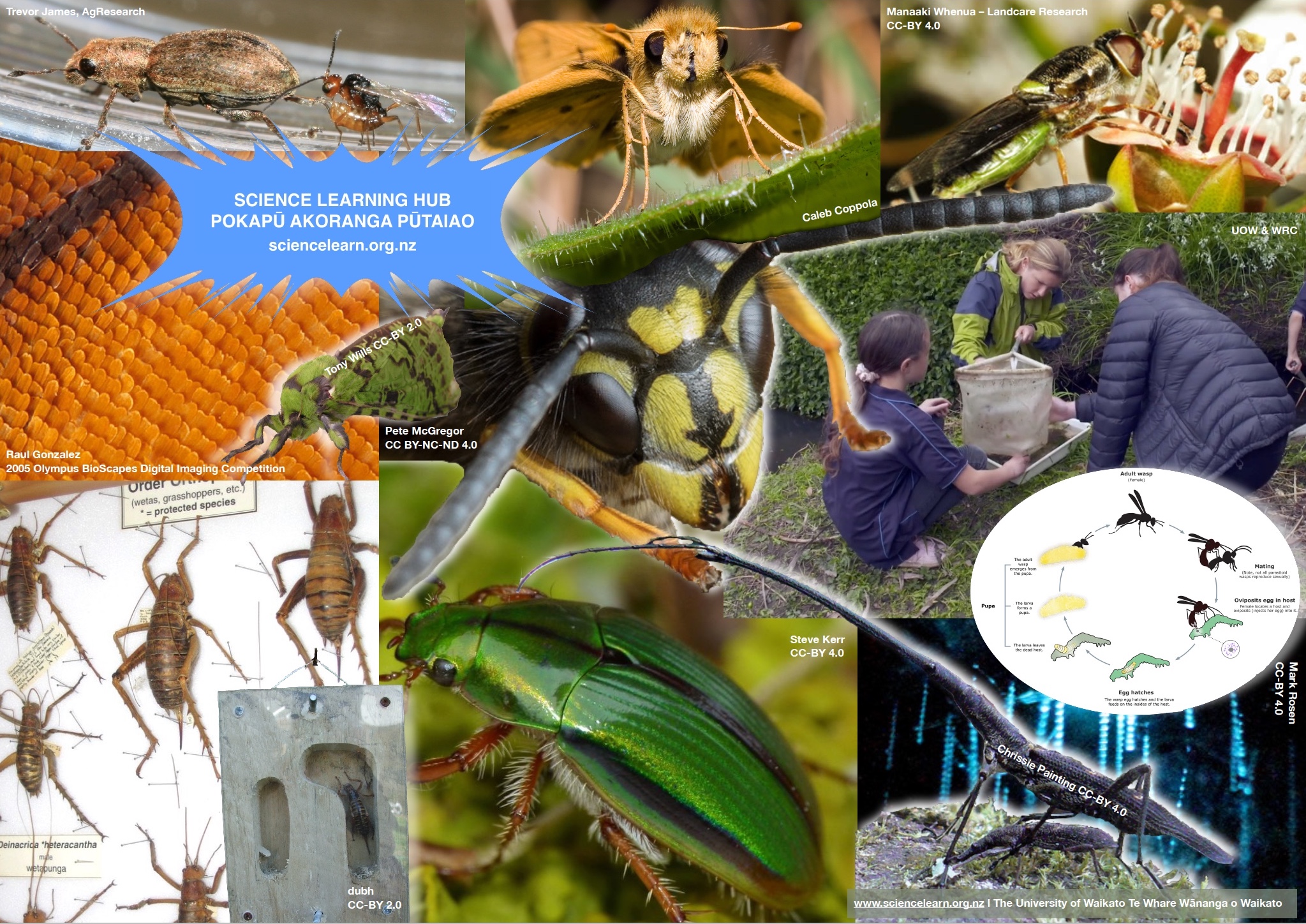 © The University of Waikato Te Whare Wananga o Waikato
4–4:45 pm Thursday 22 October
© Copyright. The University of Waikato Te Whare Wananga o Waikato l Science Learning Hub – Pokapū Akoranga Pūtaiao. All Rights Reserved 
All images are copyrighted. For further information, please refer to enquiries@sciencelearn.org.nz
Index
© Copyright. The University of Waikato Te Whare Wananga o Waikato l Science Learning Hub – Pokapū Akoranga Pūtaiao. All Rights Reserved
All images are copyrighted. For further information, please refer to enquiries@sciencelearn.org.nz.
[Speaker Notes: Greta]
Pokapū Akoranga Pūtaiao 
The Science Learning Hub
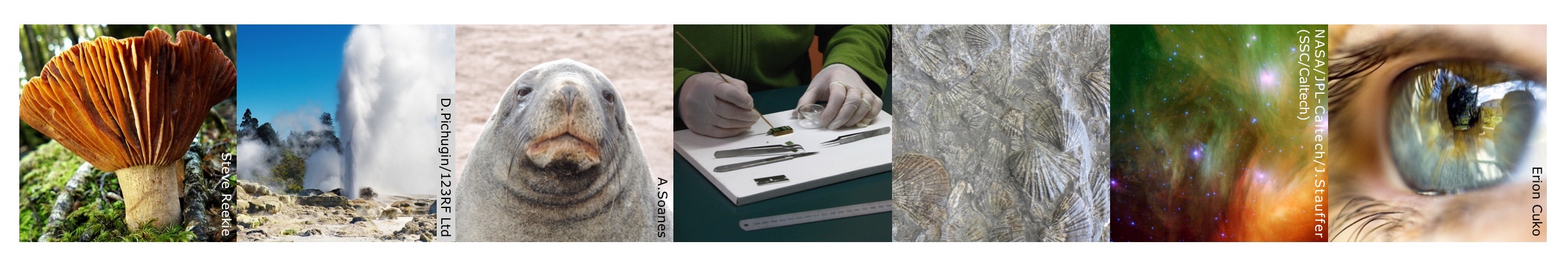 A trustworthy online resource – produced by educators and scientists for New Zealand teachers and students. 
Based on world-class New Zealand science research.
Supported by learning activities, information about the key science ideas and concepts, multimedia tools and other resources.
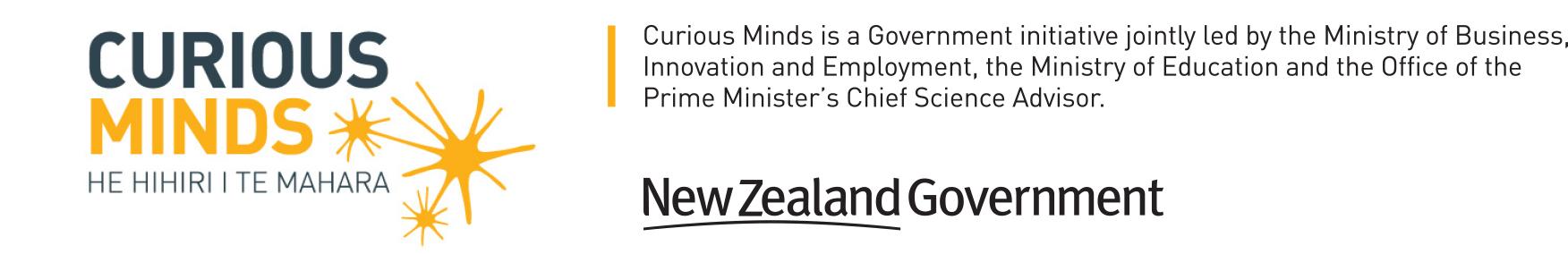 © Copyright. The University of Waikato Te Whare Wananga o Waikato l Science Learning Hub – Pokapū Akoranga Pūtaiao. All Rights Reserved 
All images are copyrighted. For further information, please refer to enquiries@sciencelearn.org.nz
[Speaker Notes: The Science Learning Hub is funded by the New Zealand Government – MBIE Ministry of Business, Innovation and Employment – under the Curious Minds fund]
Chrissie Painting
Lecturer at the University of Waikato
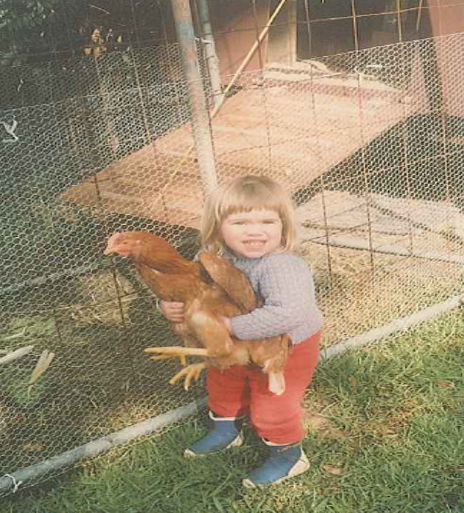 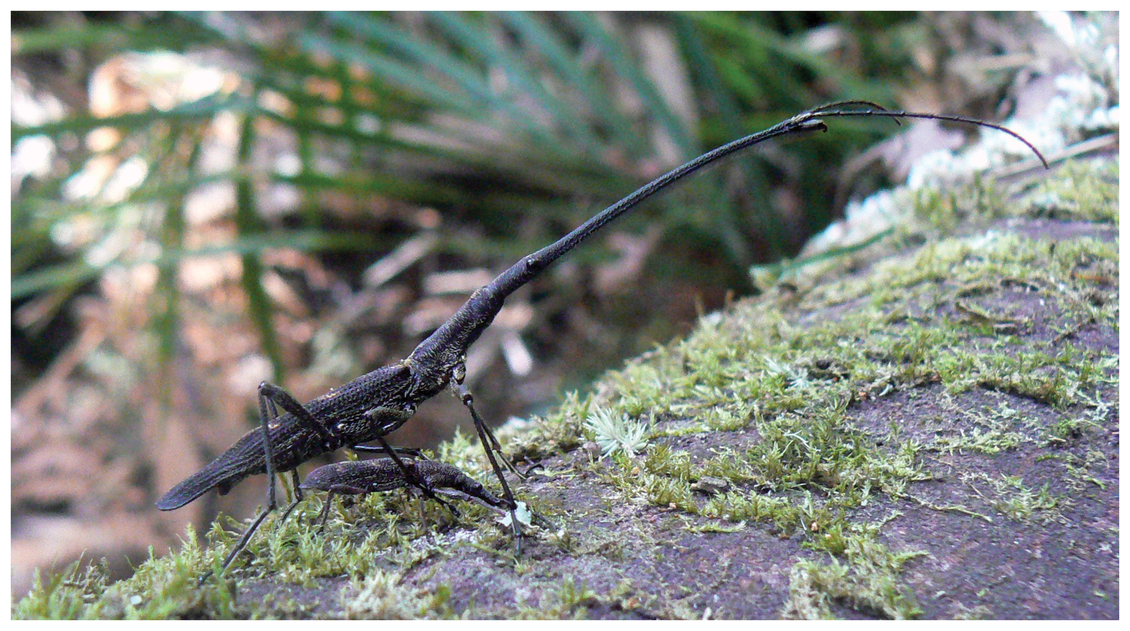 © Dr Chrissie Painting
CC BY 3.0
© Dr Chrissie Painting
evolutionary ecologist 
interested in invertebrate behaviour and conservation
Contact me: 
@cpaintingnz
http://chrissiepainting.com 
chrissie.painting@waikato.ac.nz
© Copyright. The University of Waikato Te Whare Wananga o Waikato l Science Learning Hub – Pokapū Akoranga Pūtaiao. All Rights Reserved 
All images are copyrighted. For further information, please refer to enquiries@sciencelearn.org.nz
[Speaker Notes: https://chrissiepainting.com/
www.sciencelearn.org.nz/images/4171-new-zealand-giraffe-weevil]
Tom Saunders
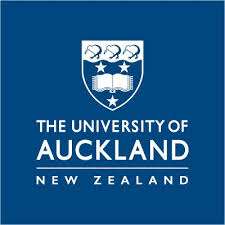 PhD candidate, biological control
loves parasitoids
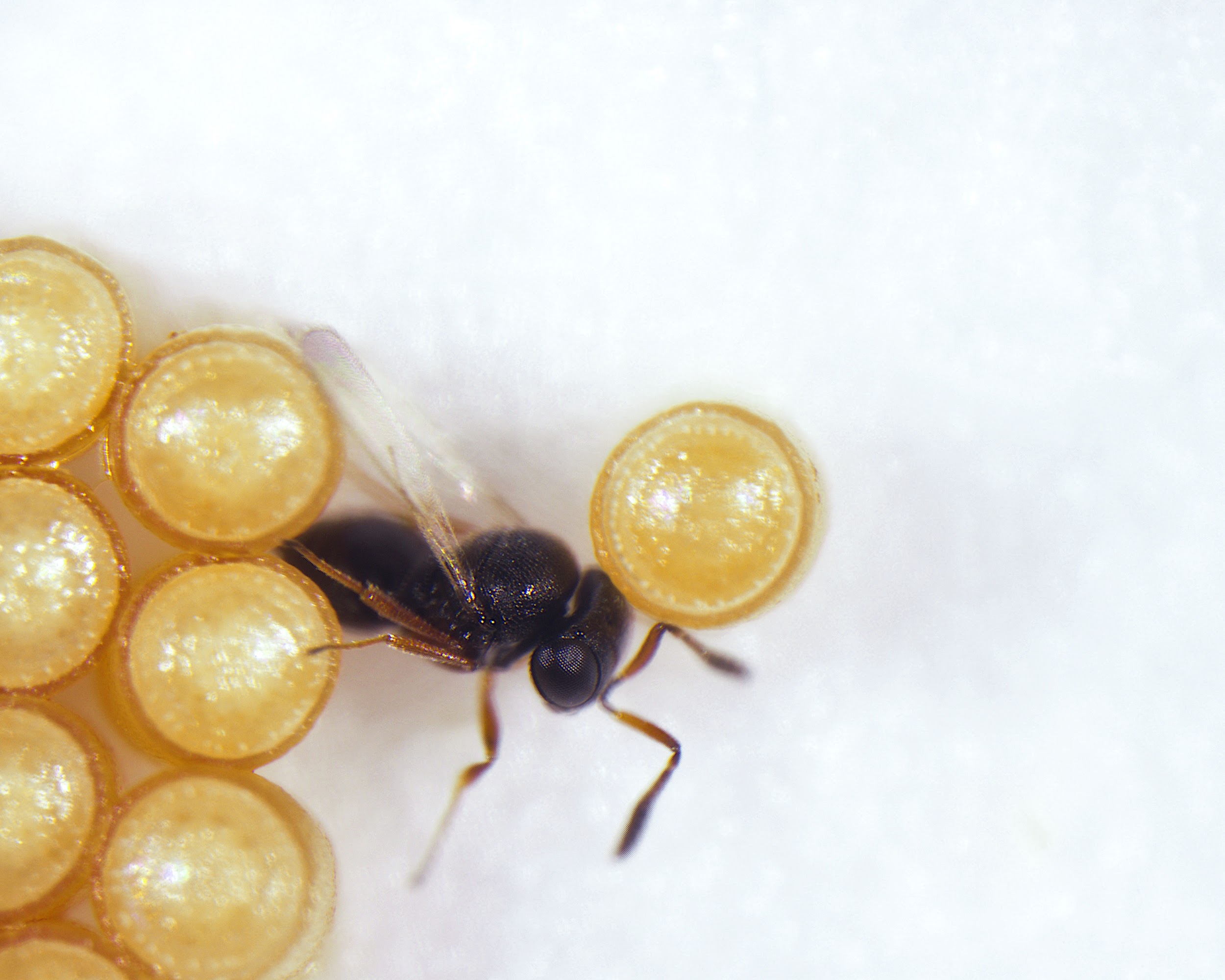 Contact me:
TomSaunders.co.nz 
@TomSaundersNZ
tsau017@aucklanduni.ac.nz
© Tom Saunders
© Copyright. The University of Waikato Te Whare Wananga o Waikato l Science Learning Hub – Pokapū Akoranga Pūtaiao. All Rights Reserved 
All images are copyrighted. For further information, please refer to enquiries@sciencelearn.org.nz
[Speaker Notes: https://tomsaunders.co.nz/]
Purpose
To get you excited about teaching with insects
To share ideas and resources to support you in (or out of) the classroom
Answer your questions about teaching with insects
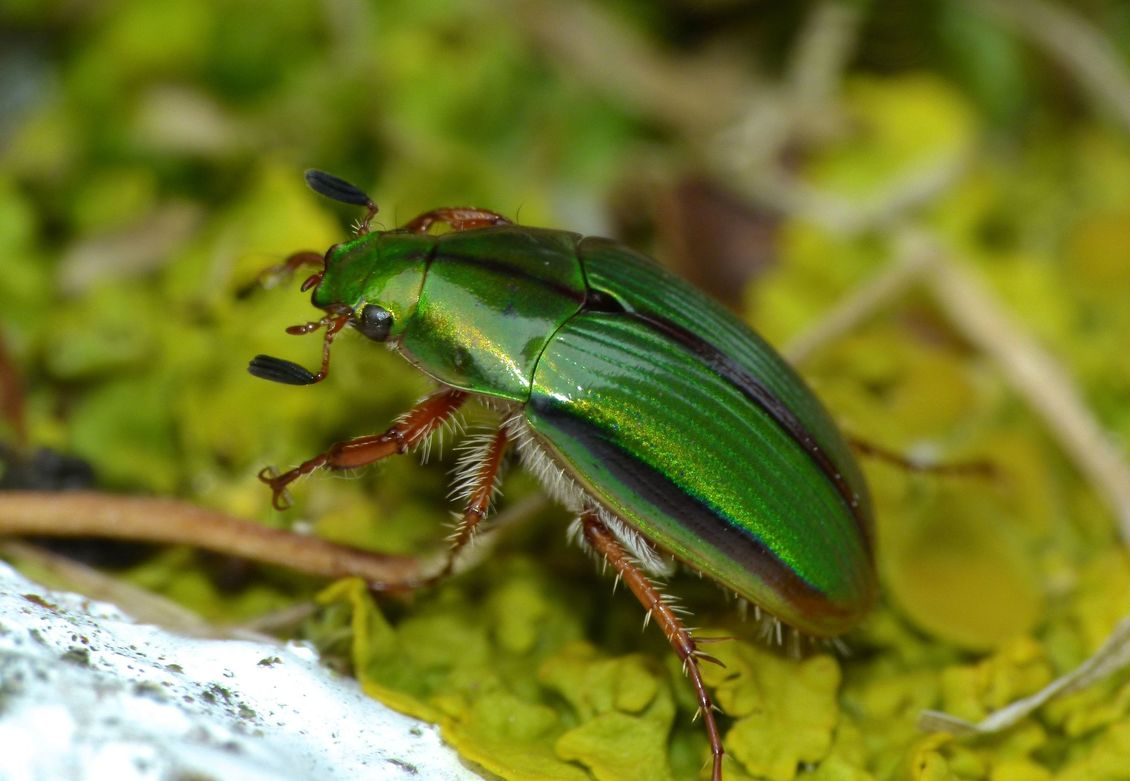 © Steve Kerr, CC BY 4.0
© Copyright. The University of Waikato Te Whare Wananga o Waikato l Science Learning Hub – Pokapū Akoranga Pūtaiao. All Rights Reserved 
All images are copyrighted. For further information, please refer to enquiries@sciencelearn.org.nz
[Speaker Notes: Greta
Image: Mānuka beetle (Pyronota festiva),  https://www.sciencelearn.org.nz/images/4178-manuka-beetle-pyronota-festiva]
Questions from registration
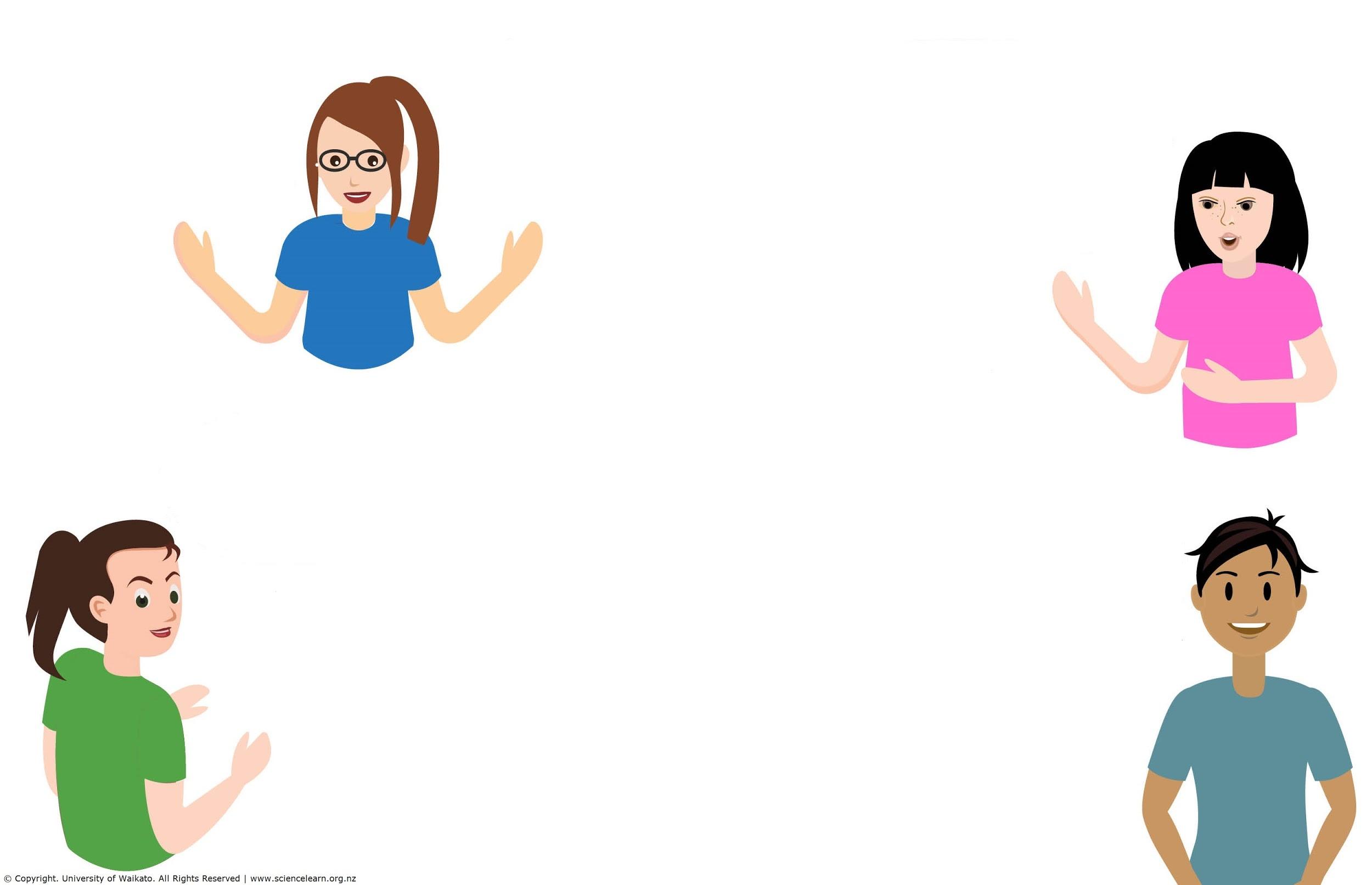 Taxonomy?
Do the benefits of insects existence outweigh the negatives?
Best tools for students to use to encourage accurate identification?
Why is it important to learn about insects ?
Do you allow students to touch insects?
Can they be used to determine changes to the environment due to deforestation, dairy farming, climate change, etc?
Is there a way of keeping an already dead insect in class for observation without it smelling, in other words a way of preserving it?
© Copyright. The University of Waikato Te Whare Wananga o Waikato l Science Learning Hub – Pokapū Akoranga Pūtaiao. All Rights Reserved 
All images are copyrighted. For further information, please refer to enquiries@sciencelearn.org.nz
[Speaker Notes: Greta]
Weird and wonderful insects
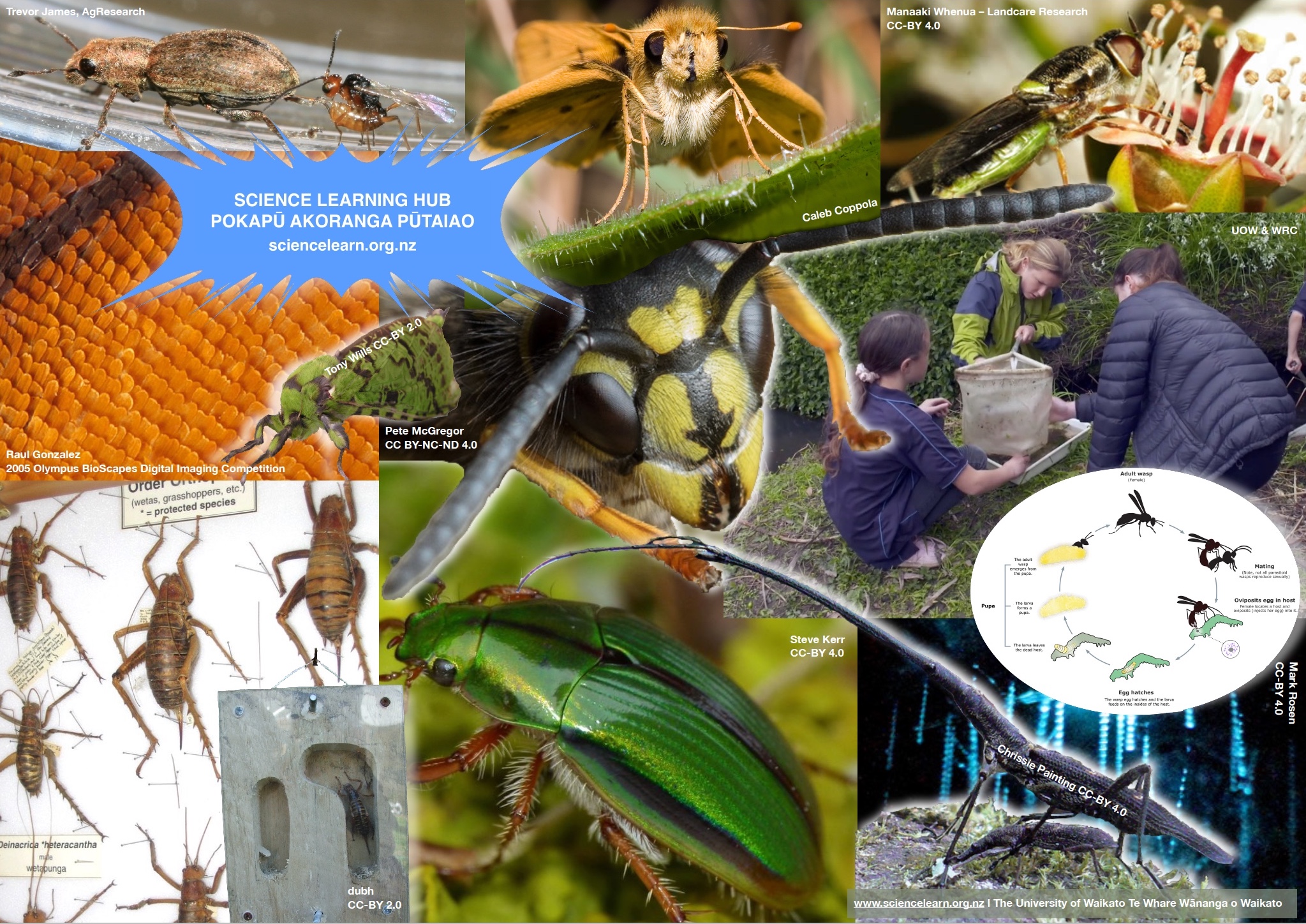 © Copyright. The University of Waikato Te Whare Wananga o Waikato l Science Learning Hub – Pokapū Akoranga Pūtaiao. All Rights Reserved 
All images are copyrighted. For further information, please refer to enquiries@sciencelearn.org.nz
[Speaker Notes: www.sciencelearn.org.nz/resources/1196-angry-wasp-versus-hungry-ant]
What is an insect?
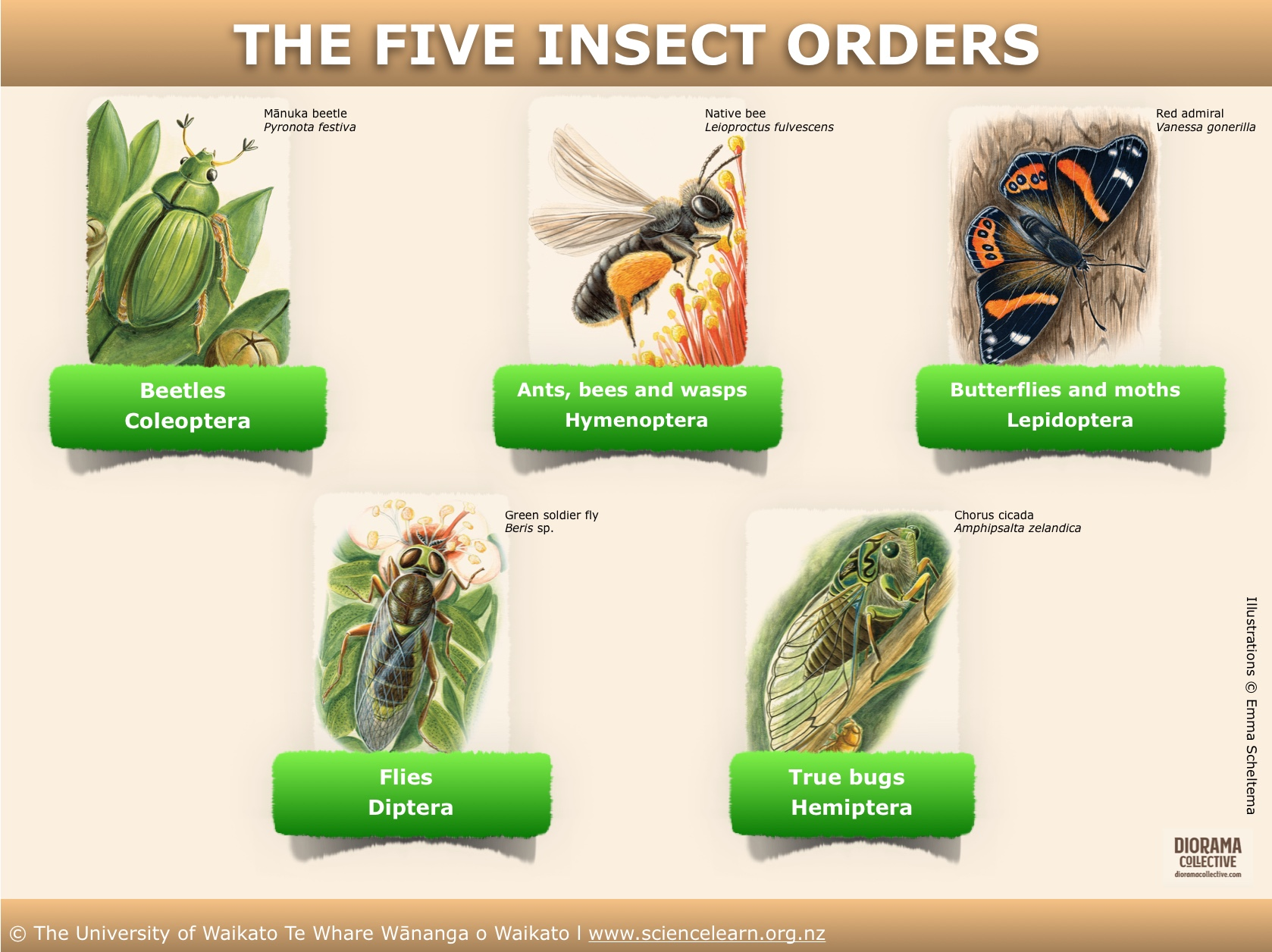 © Copyright. The University of Waikato Te Whare Wananga o Waikato l Science Learning Hub – Pokapū Akoranga Pūtaiao. All Rights Reserved 
All images are copyrighted. For further information, please refer to enquiries@sciencelearn.org.nz
[Speaker Notes: 5 MOST DIVERSE insect orders
 www.sciencelearn.org.nz/resources/2840-insect-taxonomy 
https://static.sciencelearn.org.nz/documents/files/000/000/807/original/Which_insect_is_that.pdf?1573008211]
Classification
https://nzacfactsheets.landcareresearch.co.nz
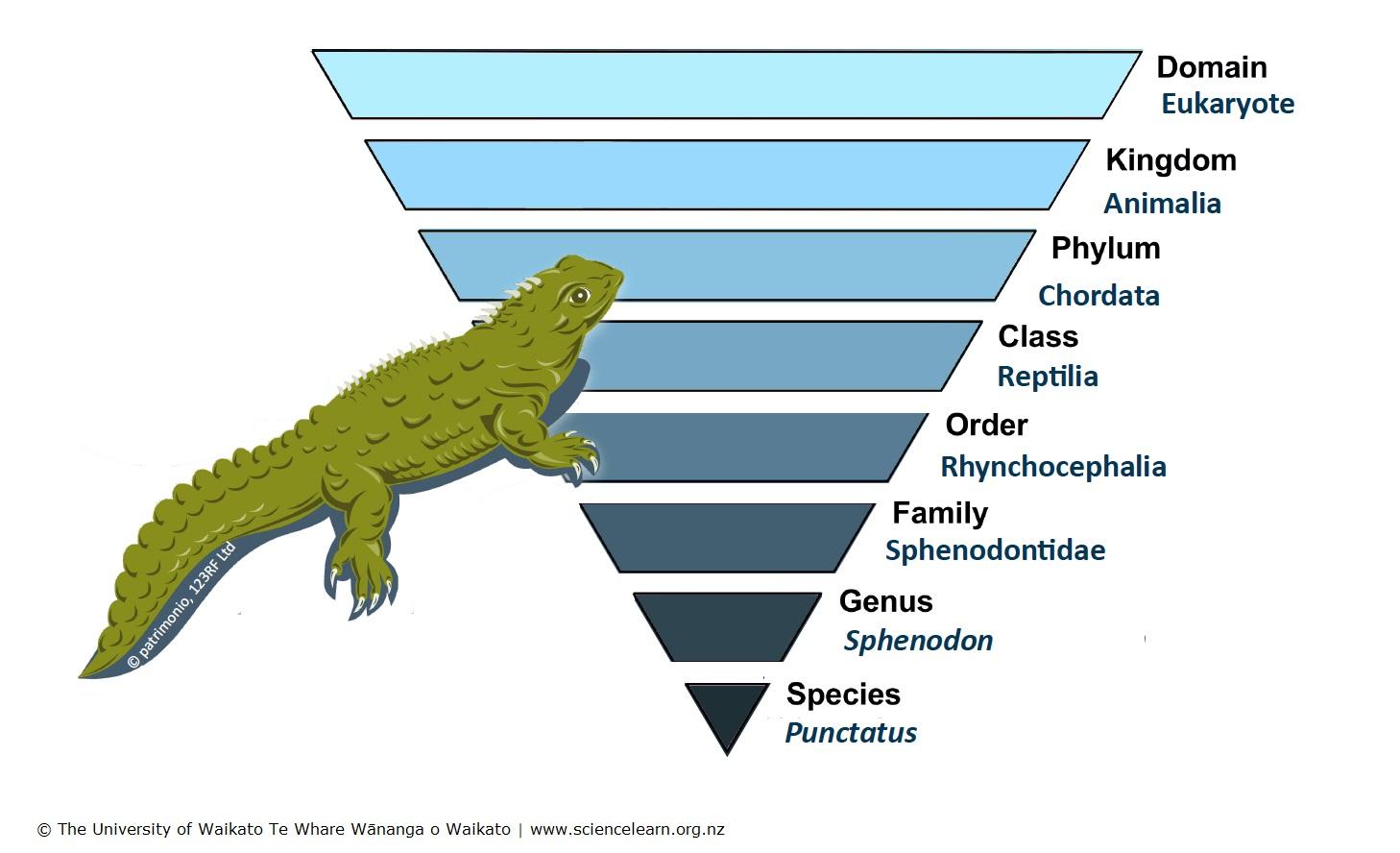 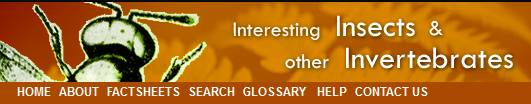 www.landcareresearch.co.nz
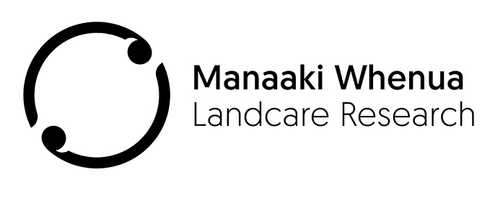 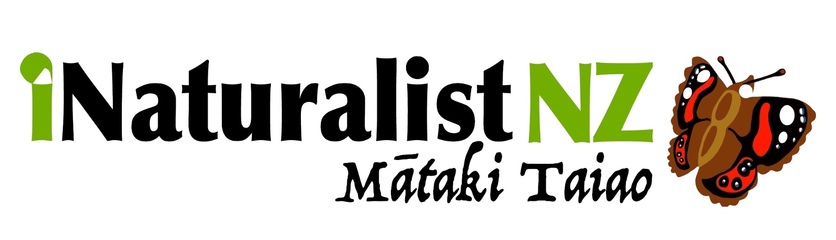 © Copyright. The University of Waikato Te Whare Wananga o Waikato l Science Learning Hub – Pokapū Akoranga Pūtaiao. All Rights Reserved 
All images are copyrighted. For further information, please refer to enquiries@sciencelearn.org.nz
[Speaker Notes: Taxonomic diagram www.sciencelearn.org.nz/images/4445-tuatara-classification
2. Permission for the MWLR images/logo from parkdj@landcareresearch.co.nz]
What is an insect?
Taxonomy?
What are the best tools for students to use to encourage accurate identification?
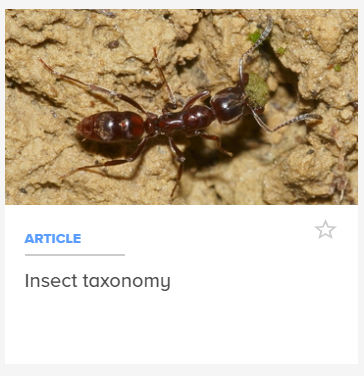 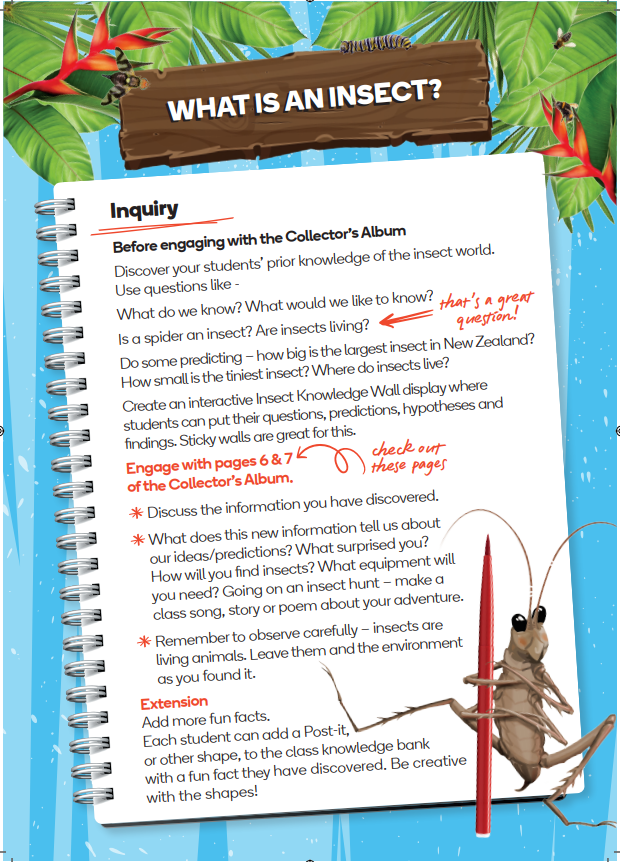 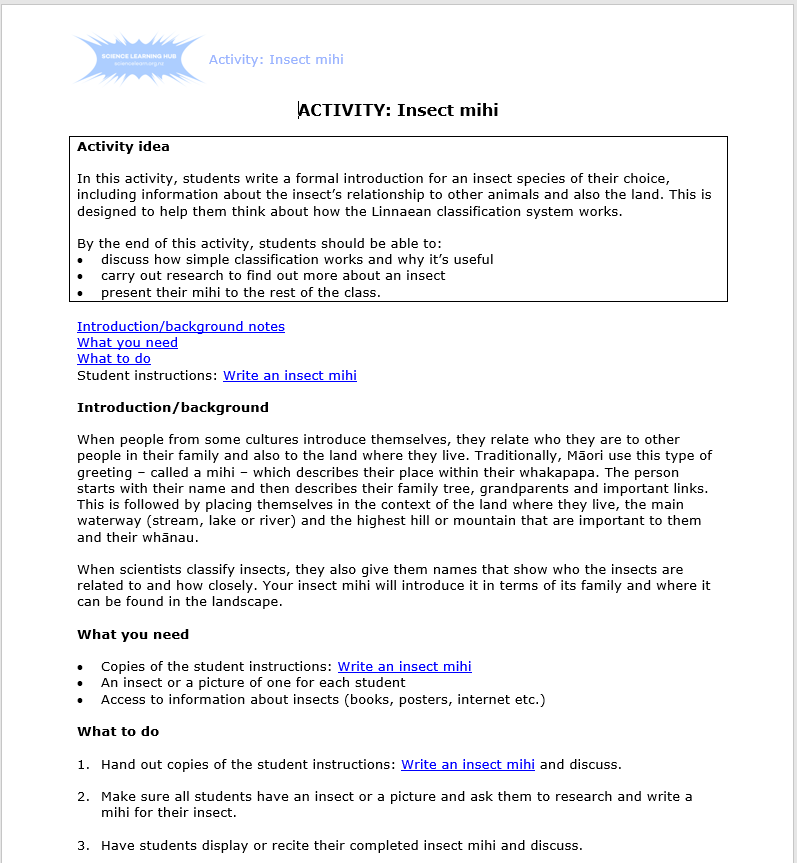 © Uwe Schneehagen/CC BY-NC 4.0
Sourced from iNaturalistNZ
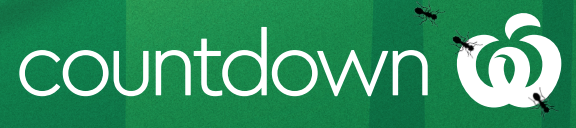 © Copyright. The University of Waikato Te Whare Wananga o Waikato l Science Learning Hub – Pokapū Akoranga Pūtaiao. All Rights Reserved 
All images are copyrighted. For further information, please refer to enquiries@sciencelearn.org.nz
[Speaker Notes: Article: www.sciencelearn.org.nz/resources/2840-insect-taxonomy
Super insect cards: www.sciencelearn.org.nz/resources/2953-super-insects
Insect mihi: www.sciencelearn.org.nz/resources/1447-insect-mihi 
What is this bug? » Manaaki Whenua 
iNaturalist?]
Body bits
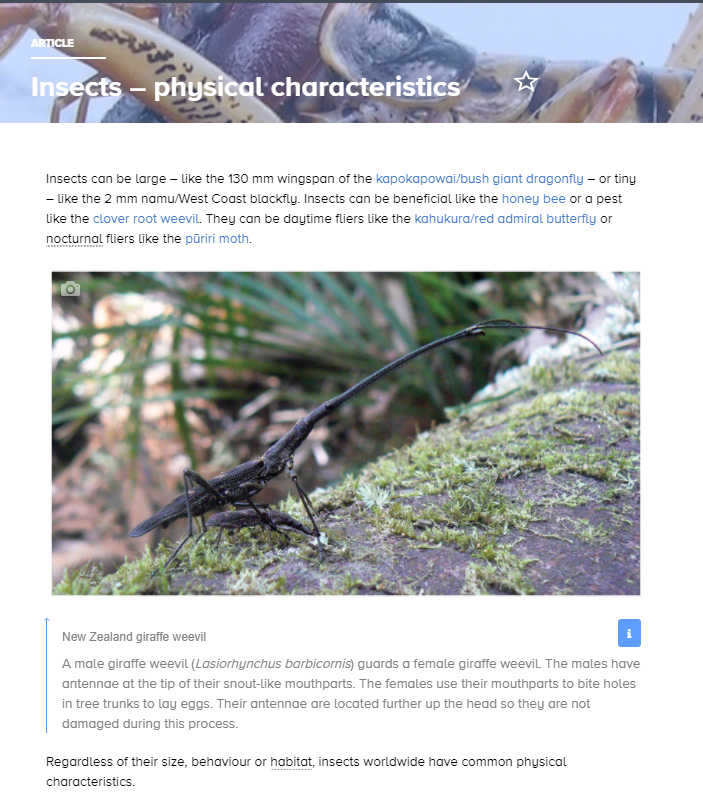 © Dr Chrissie Painting
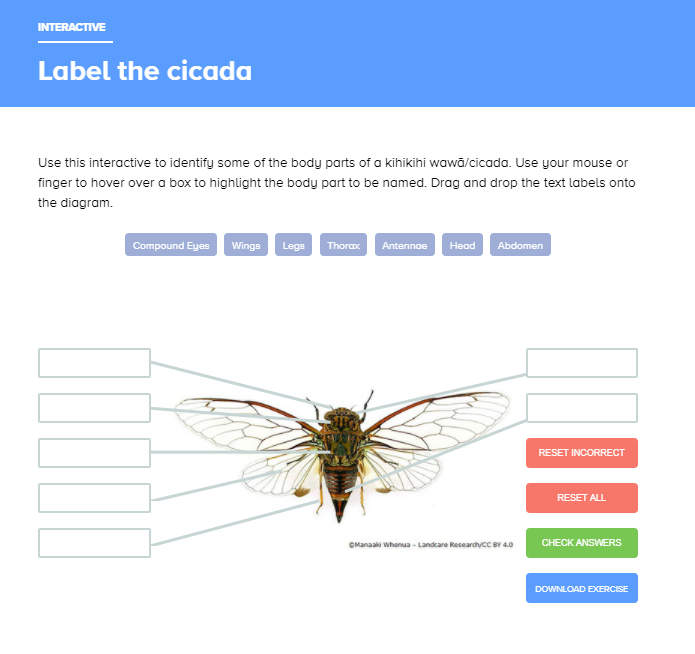 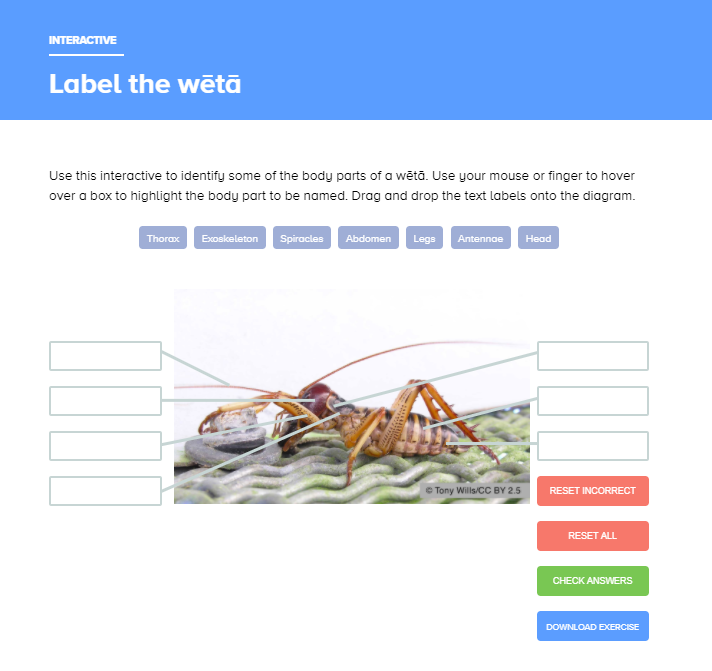 © Copyright. The University of Waikato Te Whare Wananga o Waikato l Science Learning Hub – Pokapū Akoranga Pūtaiao. All Rights Reserved 
All images are copyrighted. For further information, please refer to enquiries@sciencelearn.org.nz
[Speaker Notes: www.sciencelearn.org.nz/resources/2842-insects-physical-characteristics 
www.sciencelearn.org.nz/resources/2843-label-the-insect]
Insect senses
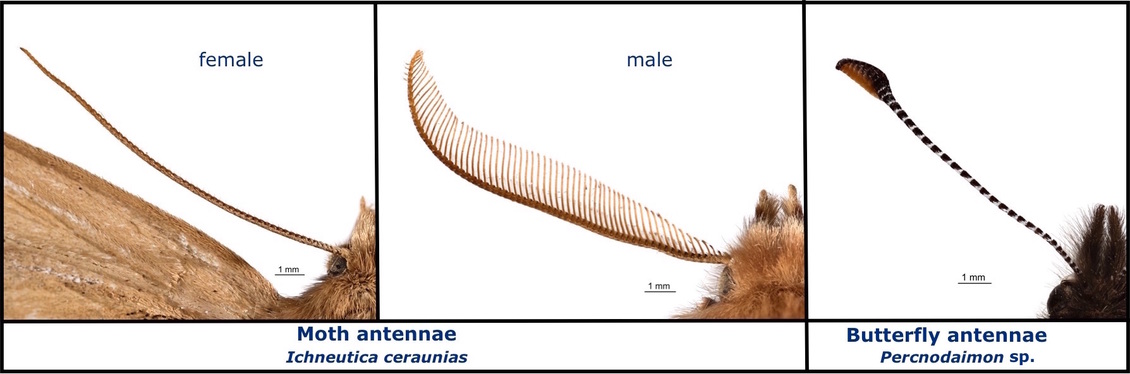 © UOW/Manaaki Whenua — Landcare Research
Photographs by Birgit Rhodes
© Copyright. The University of Waikato Te Whare Wananga o Waikato l Science Learning Hub – Pokapū Akoranga Pūtaiao. All Rights Reserved 
All images are copyrighted. For further information, please refer to enquiries@sciencelearn.org.nz
[Speaker Notes: www.sciencelearn.org.nz/resources/2756-insect-antennae]
Insect senses
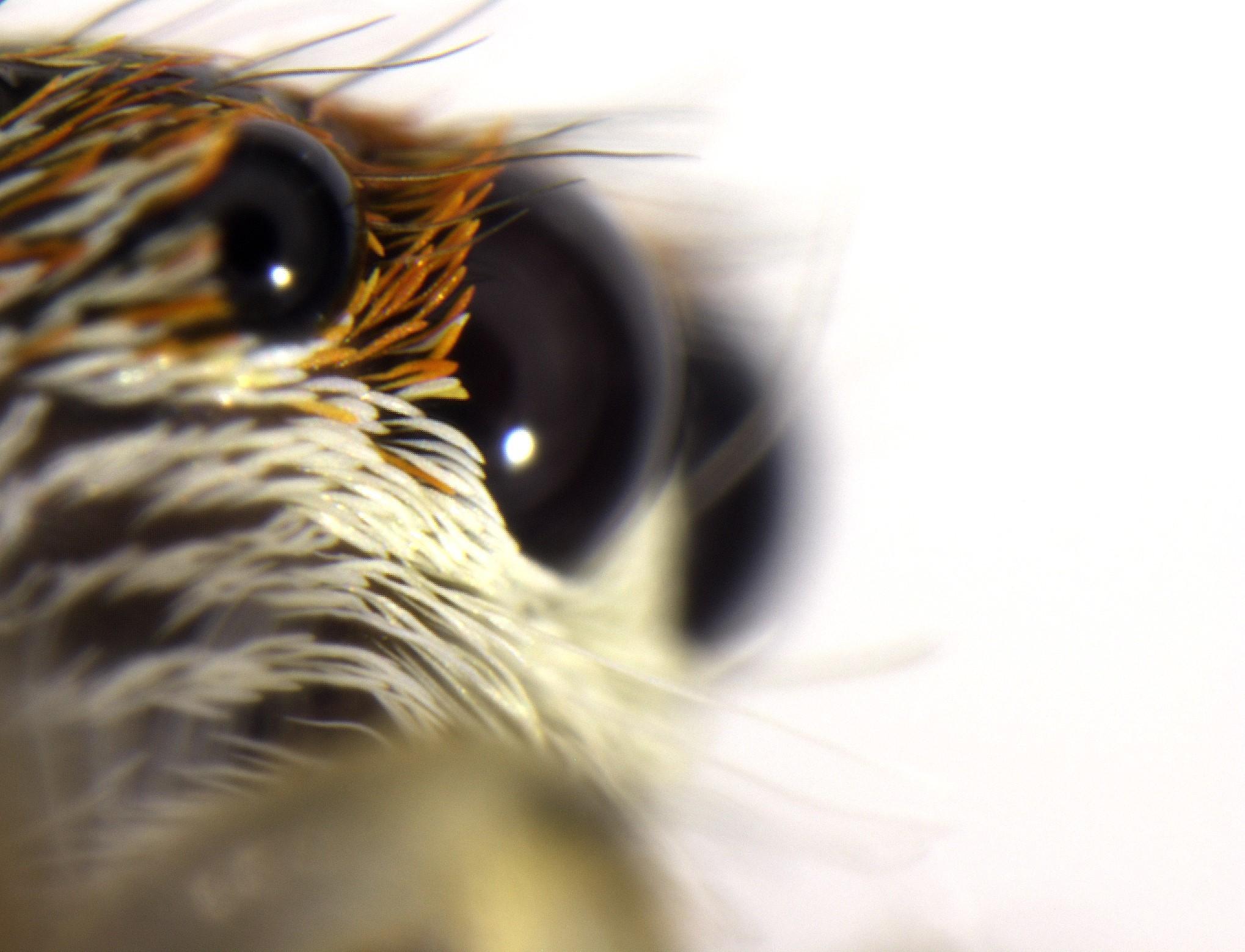 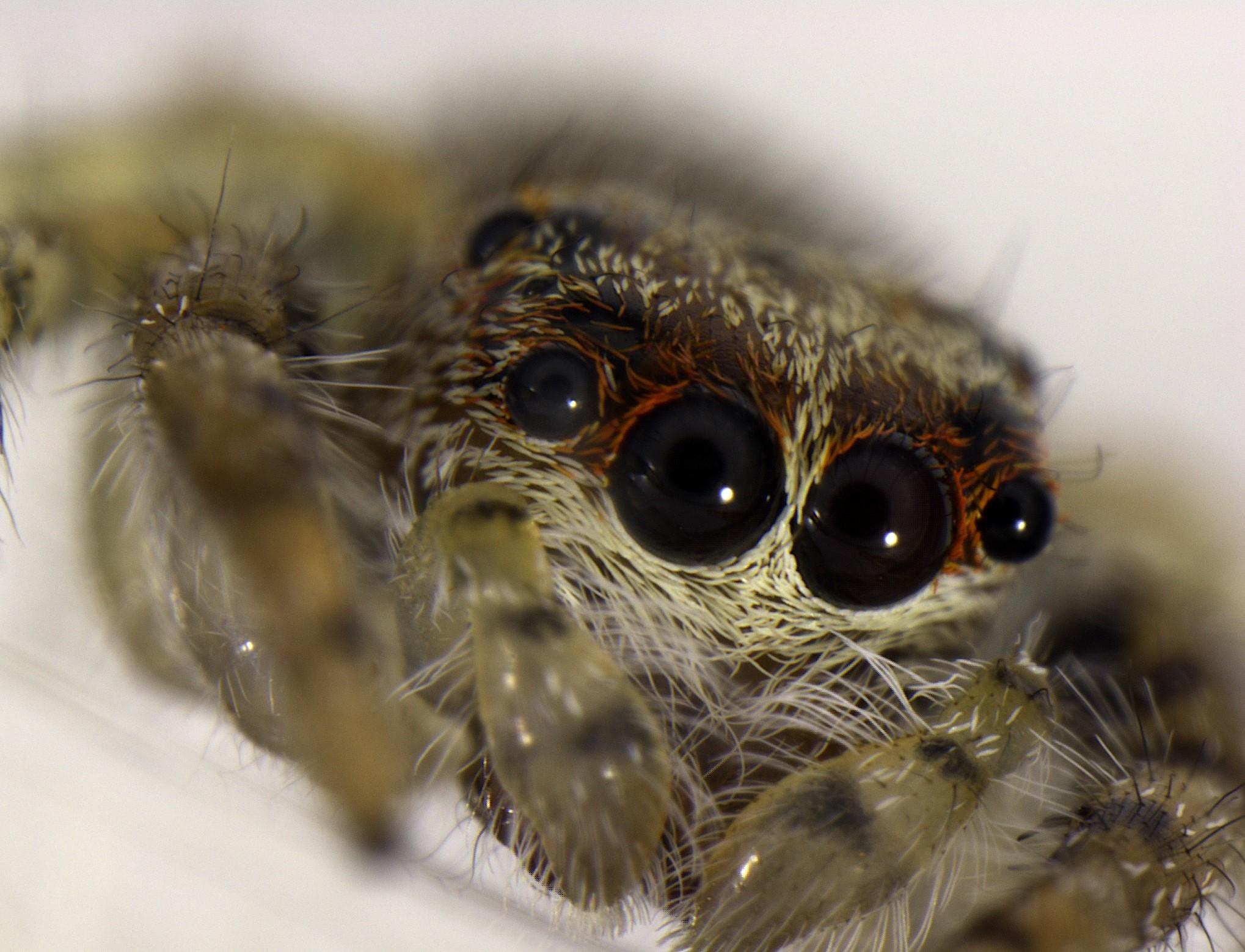 © Tom Saunders
© Copyright. The University of Waikato Te Whare Wananga o Waikato l Science Learning Hub – Pokapū Akoranga Pūtaiao. All Rights Reserved 
All images are copyrighted. For further information, please refer to enquiries@sciencelearn.org.nz
Insect life cycles
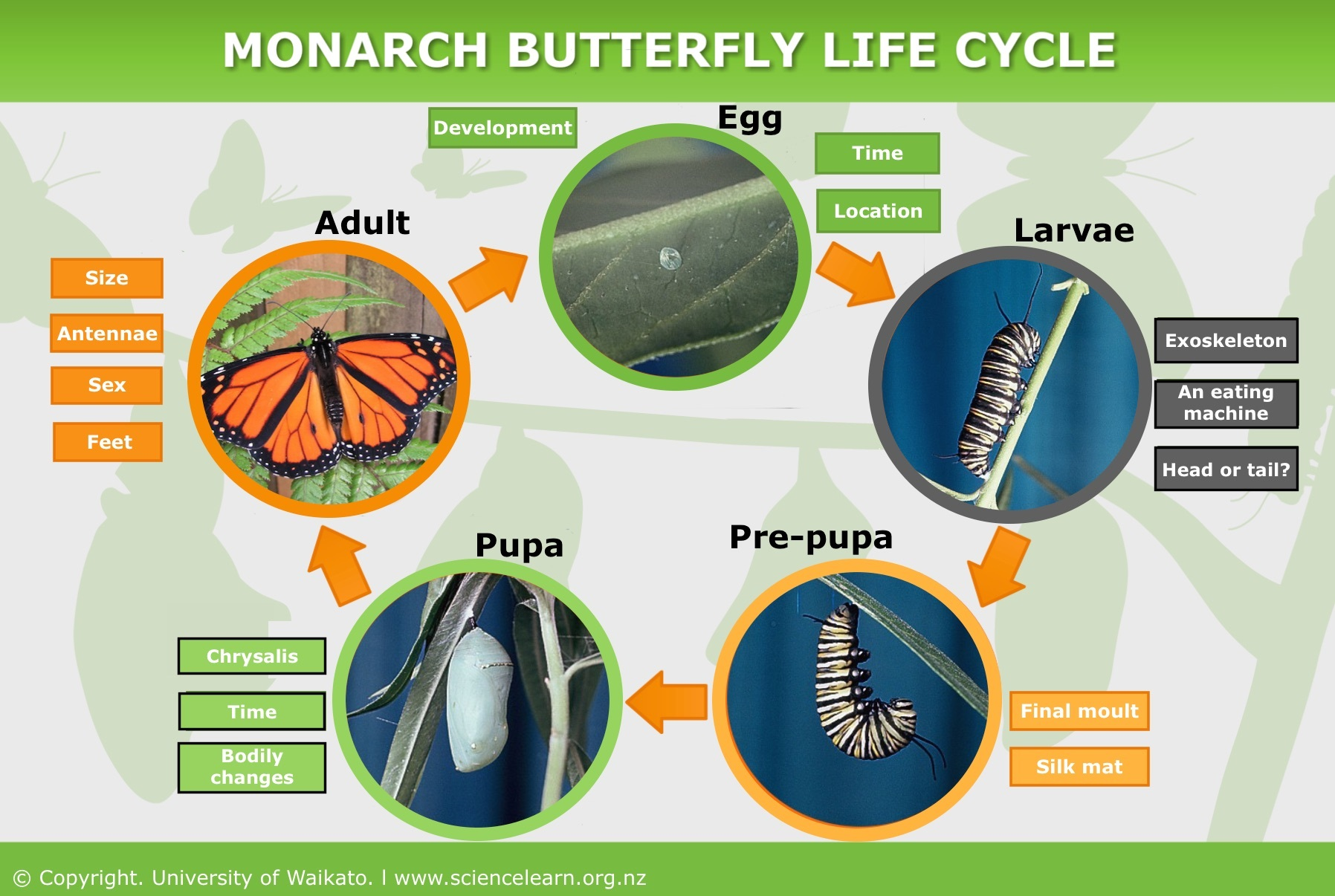 [Speaker Notes: www.sciencelearn.org.nz/image_maps/48-monarch-butterfly-life-cycle
www.sciencelearn.org.nz/resources/2770-parasitoid-wasp-life-cycle]
Insect life cycles
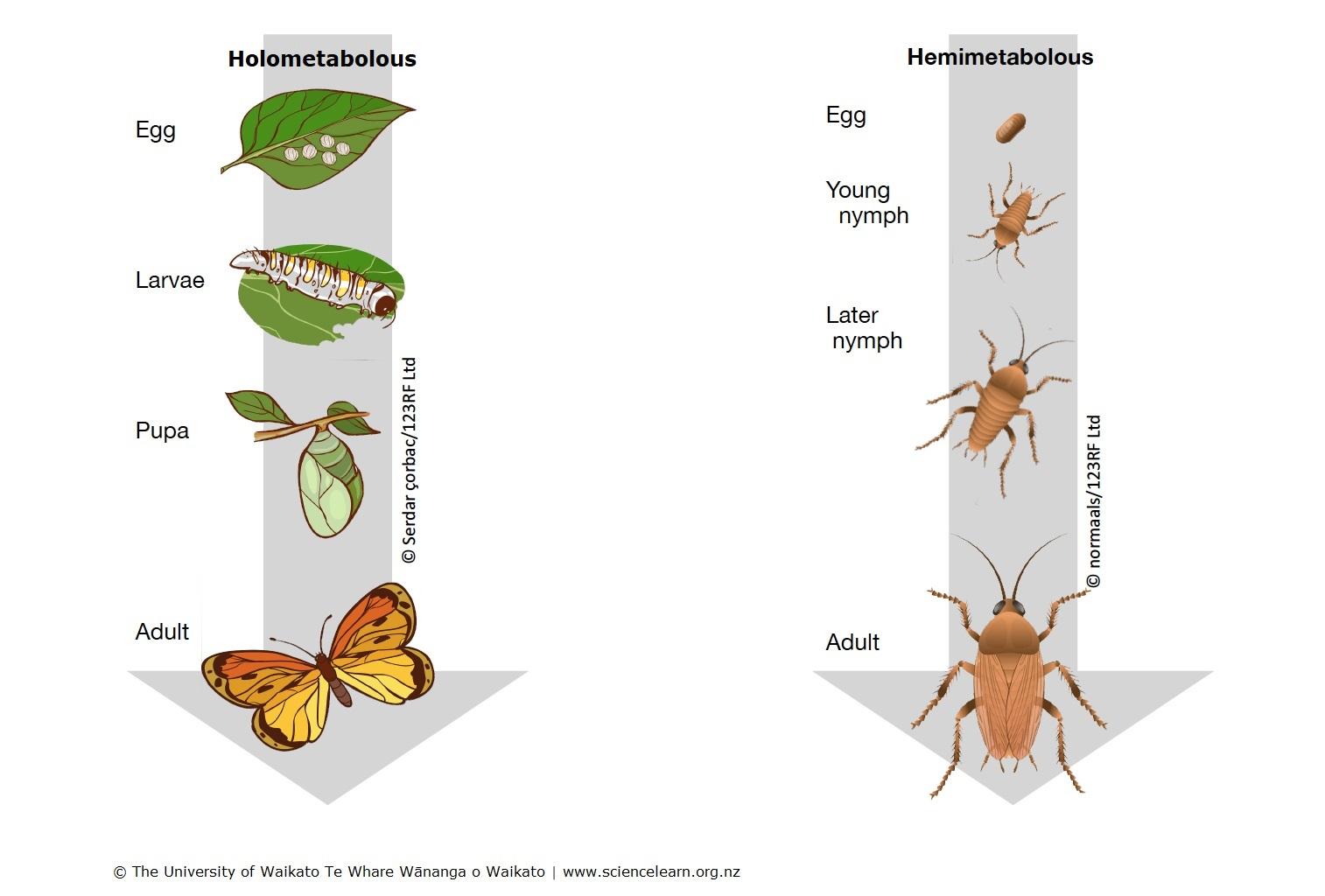 Username1927 (CC BY-SA) / Wikimedia Commons
[Speaker Notes: Images: www.sciencelearn.org.nz/images/4446-insect-metamorphosis]
Why learn about insects
Why is it important to learn about insects?
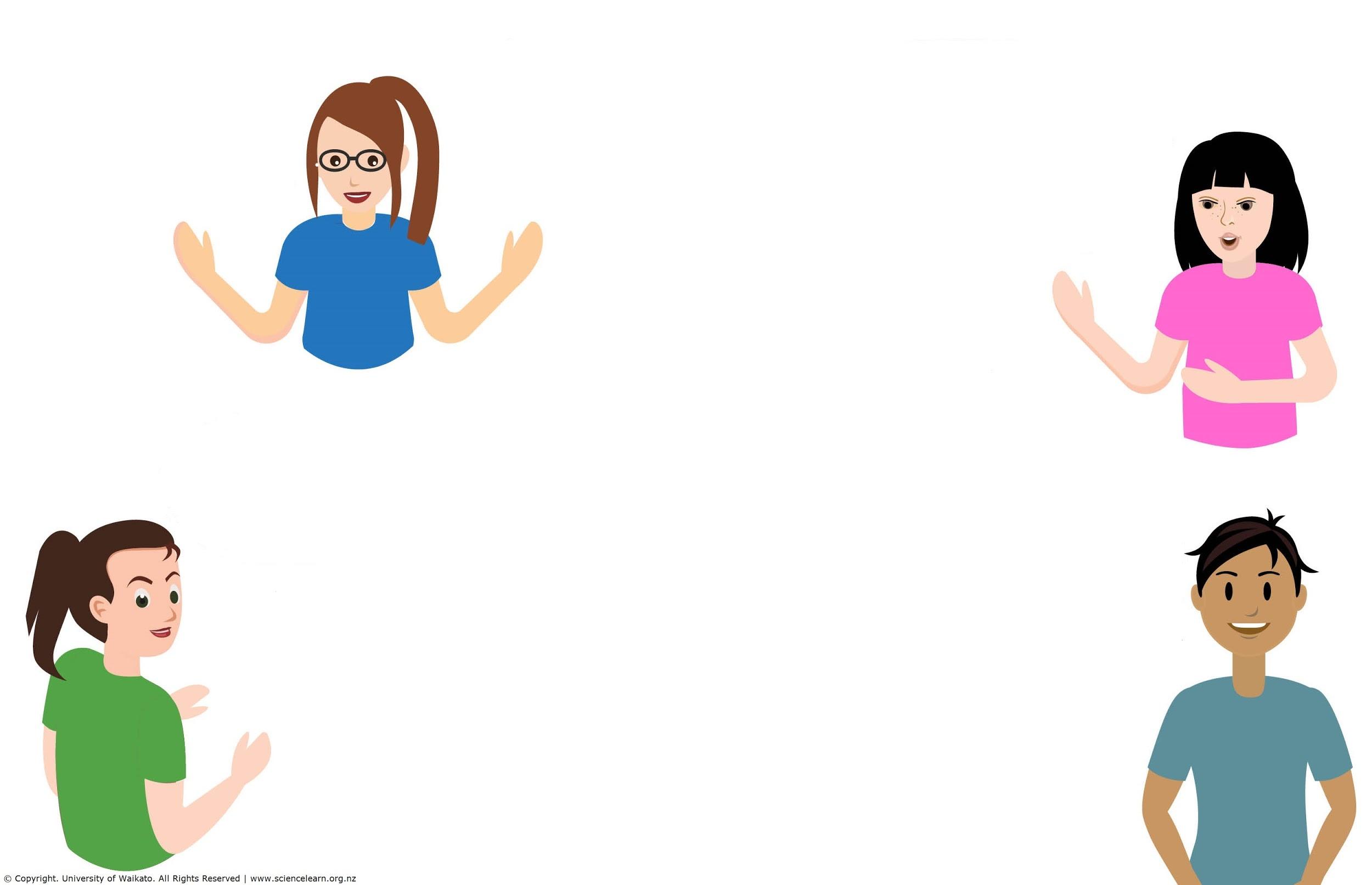 Photo: James Gathany
© Copyright. The University of Waikato Te Whare Wananga o Waikato l Science Learning Hub – Pokapū Akoranga Pūtaiao. All Rights Reserved 
All images are copyrighted. For further information, please refer to enquiries@sciencelearn.org.nz
[Speaker Notes: Article: www.sciencelearn.org.nz/resources/2839-what-s-so-special-about-insects]
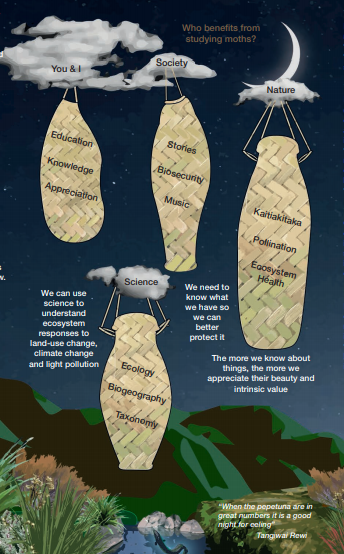 Insects and te ao Māori
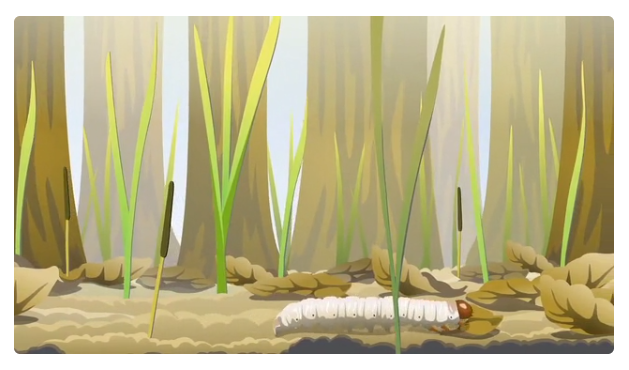 © Ahi Pepe MothNet
© Copyright. The University of Waikato Te Whare Wananga o Waikato l Science Learning Hub – Pokapū Akoranga Pūtaiao. All Rights Reserved 
All images are copyrighted. For further information, please refer to enquiries@sciencelearn.org.nz
[Speaker Notes: Mothnet guides: https://mothnet.org/assets/Guides/Guide-Downloads/Beginners-Guide-to-Macro-Moths-Te-Taurapa.pdf 
www.sciencelearn.org.nz/videos/1840-mummified-caterpillar 
What is te aitanga pepeke? 
Origin of Insects]
Biodiversity
Total estimated diversity:
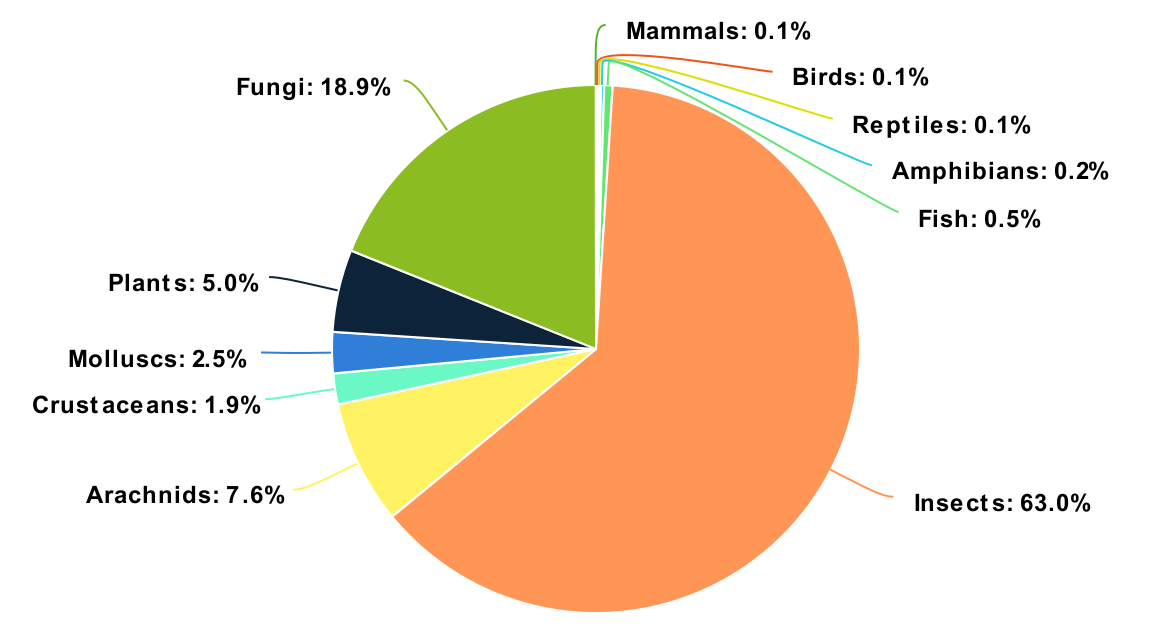 © Tom Saunders
© Copyright. The University of Waikato Te Whare Wananga o Waikato l Science Learning Hub – Pokapū Akoranga Pūtaiao. All Rights Reserved 
All images are copyrighted. For further information, please refer to enquiries@sciencelearn.org.nz
Biodiversity
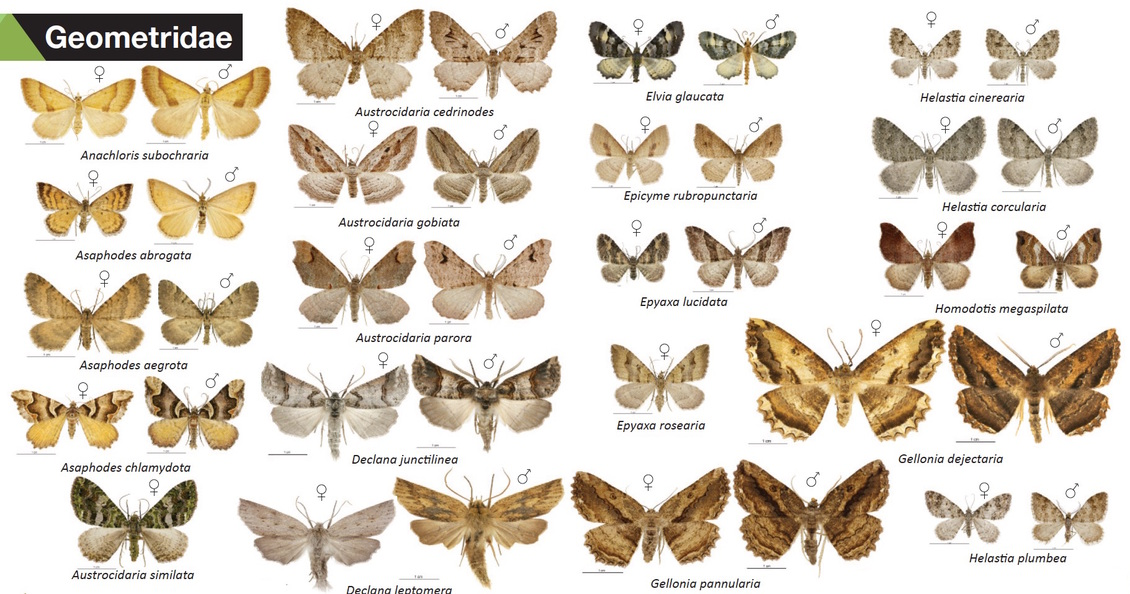 © Ahi Pepe MothNet
© Copyright. The University of Waikato Te Whare Wananga o Waikato l Science Learning Hub – Pokapū Akoranga Pūtaiao. All Rights Reserved 
All images are copyrighted. For further information, please refer to enquiries@sciencelearn.org.nz
What roles do insects play?
Do the benefits of insects existence outweigh the negatives?
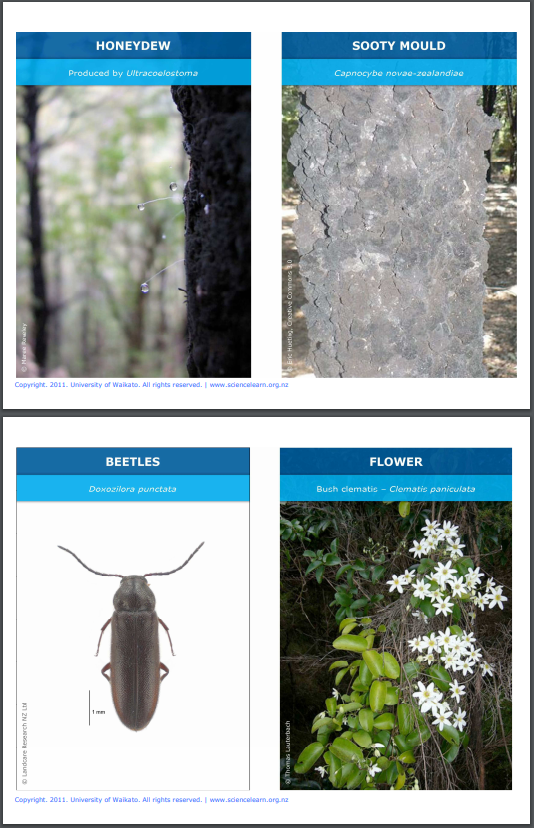 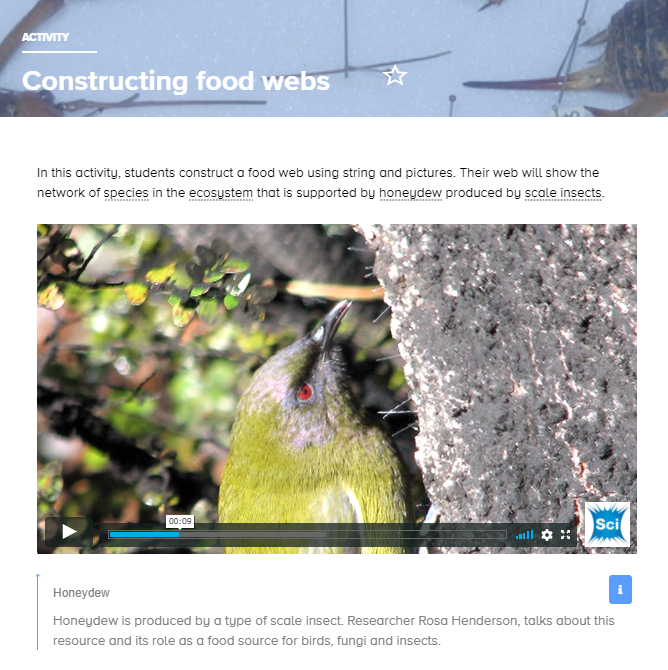 Can they be used to determine changes to the environment due to deforestation, dairy farming, climate change, etc?
© Copyright. The University of Waikato Te Whare Wananga o Waikato l Science Learning Hub – Pokapū Akoranga Pūtaiao. All Rights Reserved 
All images are copyrighted. For further information, please refer to enquiries@sciencelearn.org.nz
[Speaker Notes: www.sciencelearn.org.nz/resources/1453-constructing-food-webs 
https://commons.wikimedia.org/wiki/File:Bellbird_feeding_on_mountain_beech_honeydew.jpg]
Problems with insects
disease vectors
malaria
typhus
dengue fever
sleeping sickness
crop pests
bites and stings
damage property
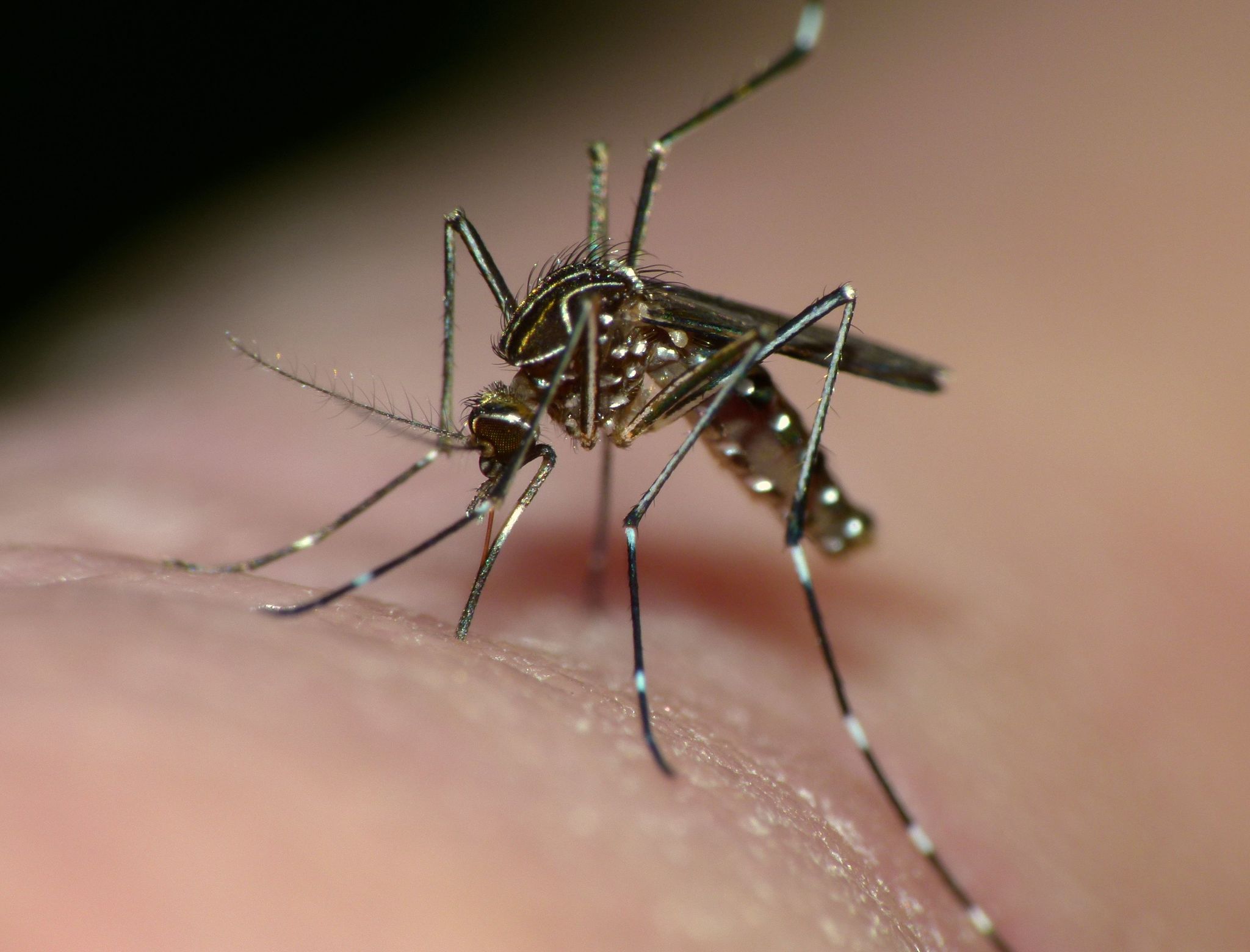 Steve Kerr (CC BY) / iNaturalist
© Copyright. The University of Waikato Te Whare Wananga o Waikato l Science Learning Hub – Pokapū Akoranga Pūtaiao. All Rights Reserved 
All images are copyrighted. For further information, please refer to enquiries@sciencelearn.org.nz
Benefits of insects
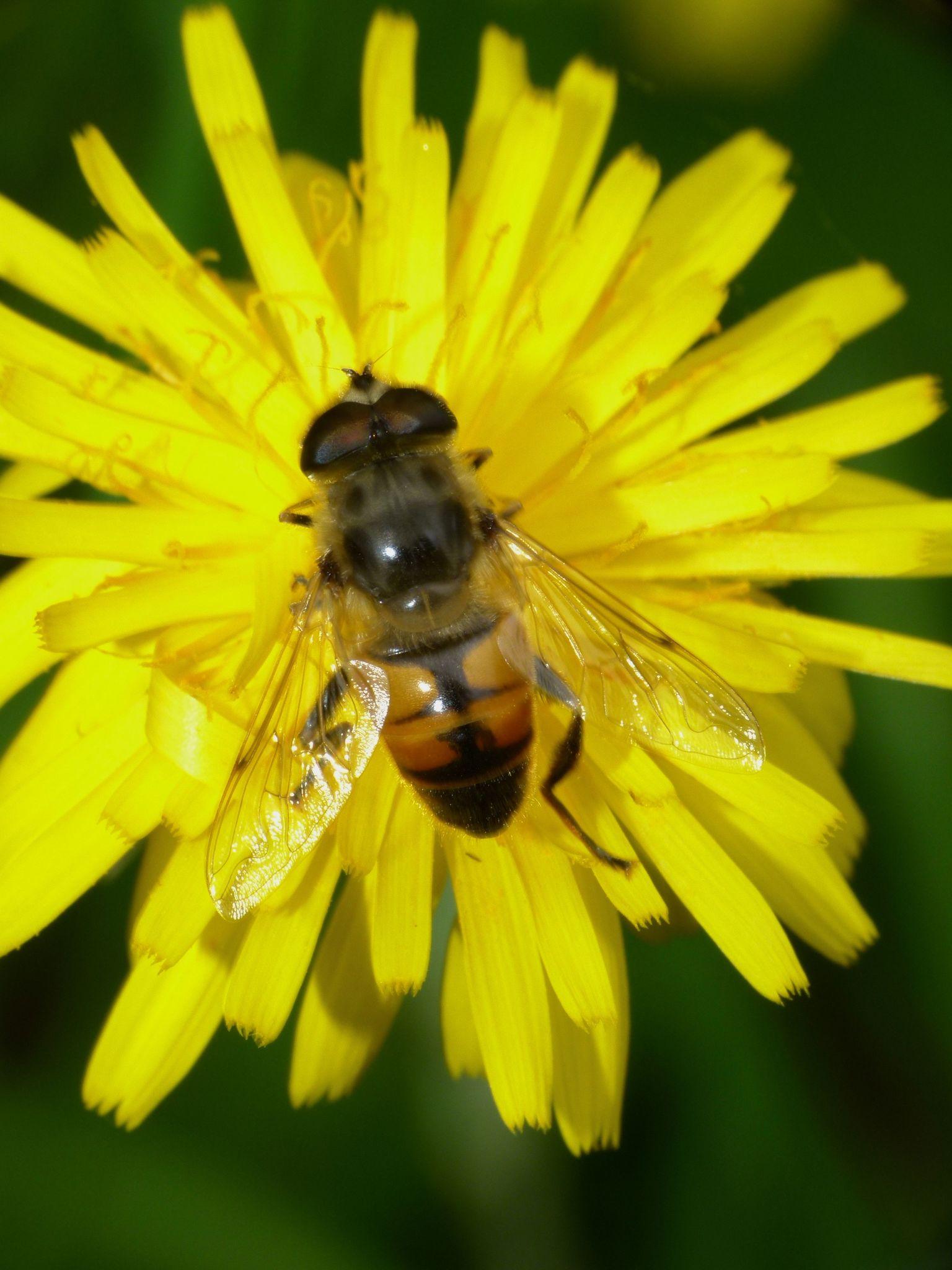 pollination
honey, shellac, edible insects
recycle nutrients
biological control of pests
research
forensics
medicine
Steve Kerr (CC BY) / iNaturalist
Public domain / Wikimedia Commons
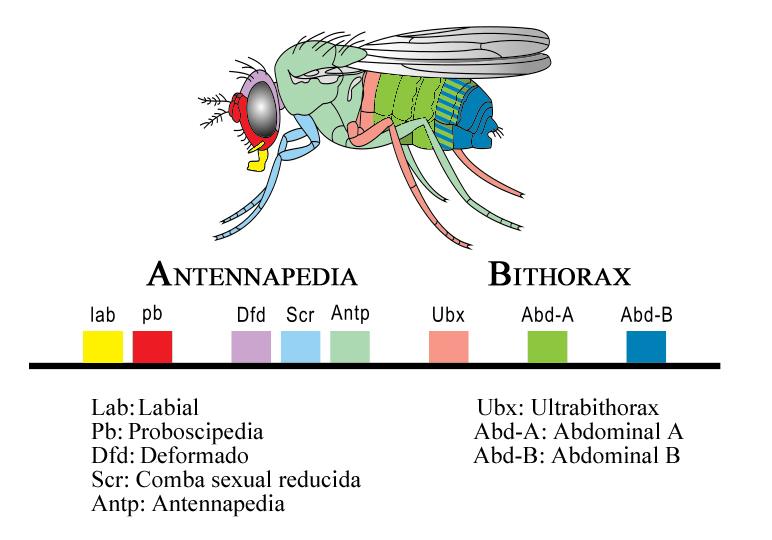 © Copyright. The University of Waikato Te Whare Wananga o Waikato l Science Learning Hub – Pokapū Akoranga Pūtaiao. All Rights Reserved 
All images are copyrighted. For further information, please refer to enquiries@sciencelearn.org.nz
Insects in New Zealand
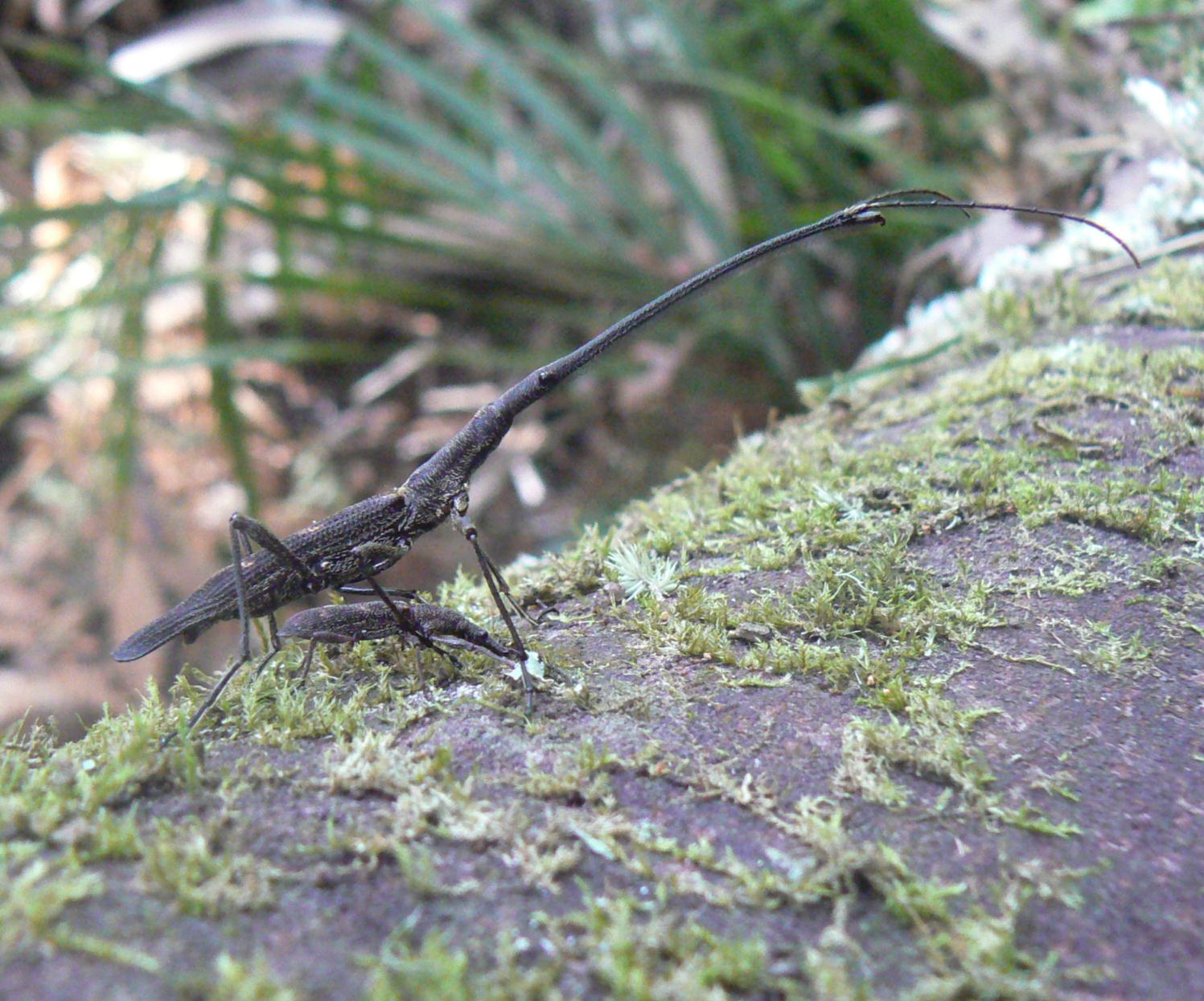 © Dr Chrissie Painting
© Copyright. The University of Waikato Te Whare Wananga o Waikato l Science Learning Hub – Pokapū Akoranga Pūtaiao. All Rights Reserved 
All images are copyrighted. For further information, please refer to enquiries@sciencelearn.org.nz
Finding and catching
check flowers/fruits in summer for pollinators or herbivores
under rocks, rotten logs
window sills, fences, attracted to light at night
simple pan trap
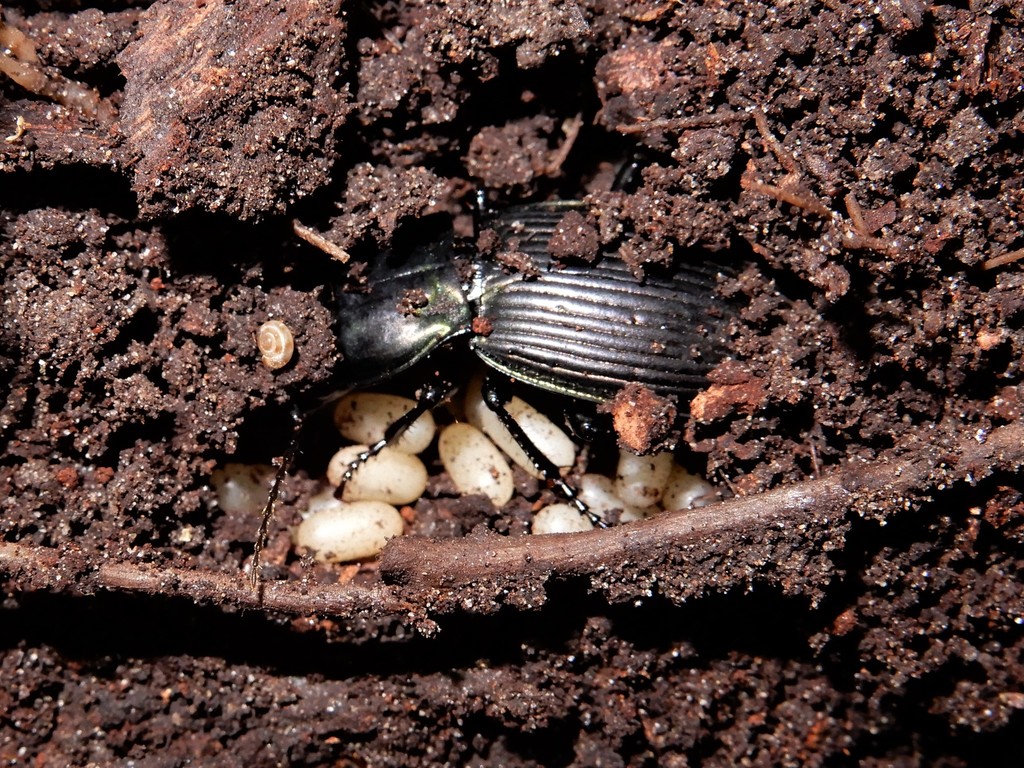 © Grey Smith CC BY-NC / iNaturlist
© Copyright. The University of Waikato Te Whare Wananga o Waikato l Science Learning Hub – Pokapū Akoranga Pūtaiao. All Rights Reserved 
All images are copyrighted. For further information, please refer to enquiries@sciencelearn.org.nz
Getting hands-on
Is there a way of keeping an already dead insect in class for observation without it smelling, in other words a way of preserving it?
Do you allow students to touch insects?
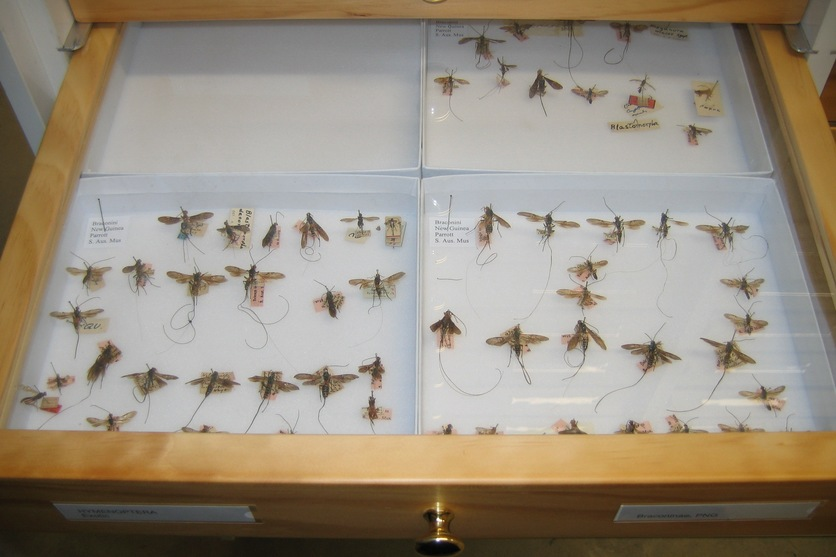 rearing or caring for
preserving
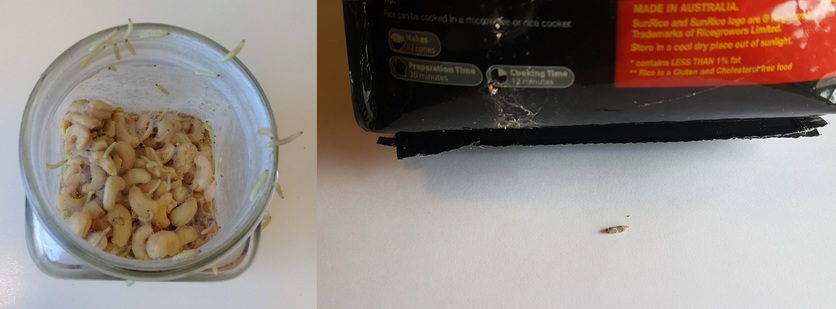 © Copyright. The University of Waikato Te Whare Wananga o Waikato l Science Learning Hub – Pokapū Akoranga Pūtaiao. All Rights Reserved 
All images are copyrighted. For further information, please refer to enquiries@sciencelearn.org.nz
[Speaker Notes: www.sciencelearn.org.nz/resources/2443-rearing-moths-to-observe-life-cycles]
Soil insects 
(and other arthropods)
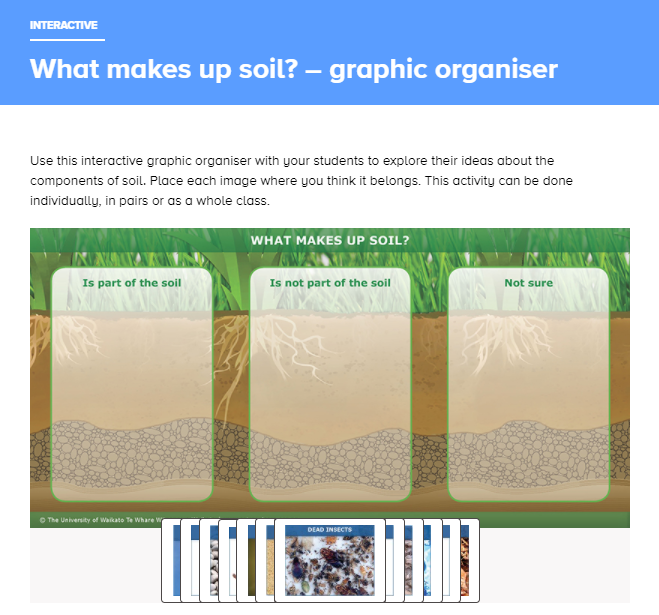 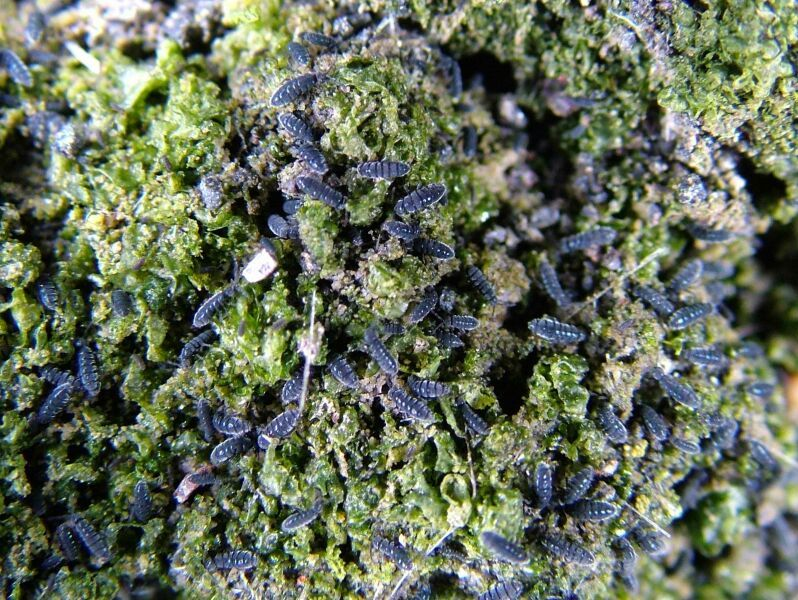 C Beard, Antarctica NZ Pictorial Collection K002 04/05
© Copyright. The University of Waikato Te Whare Wananga o Waikato l Science Learning Hub – Pokapū Akoranga Pūtaiao. All Rights Reserved 
All images are copyrighted. For further information, please refer to enquiries@sciencelearn.org.nz
[Speaker Notes: Image: Springtails www.sciencelearn.org.nz/images/1056-springtails 
Interactive: www.sciencelearn.org.nz/drag_and_drops/9-what-makes-up-soil-graphic-organiser 
http://soilbugs.massey.ac.nz/insecta.php]
Aquatic insects
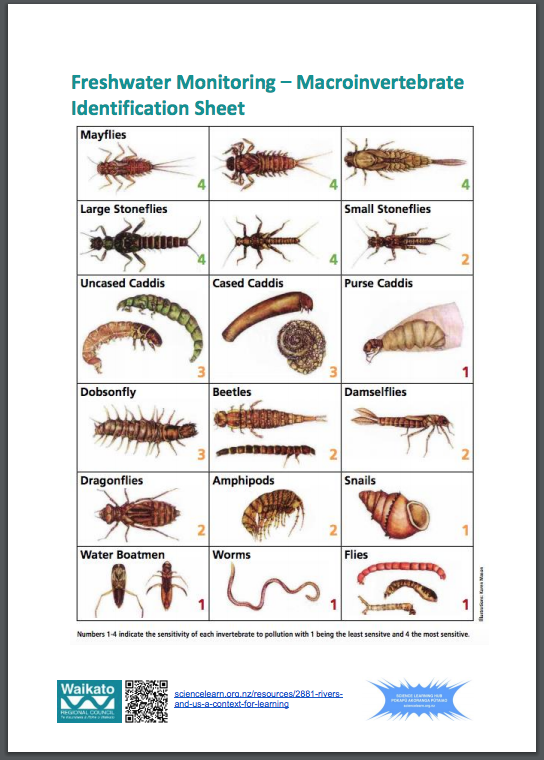 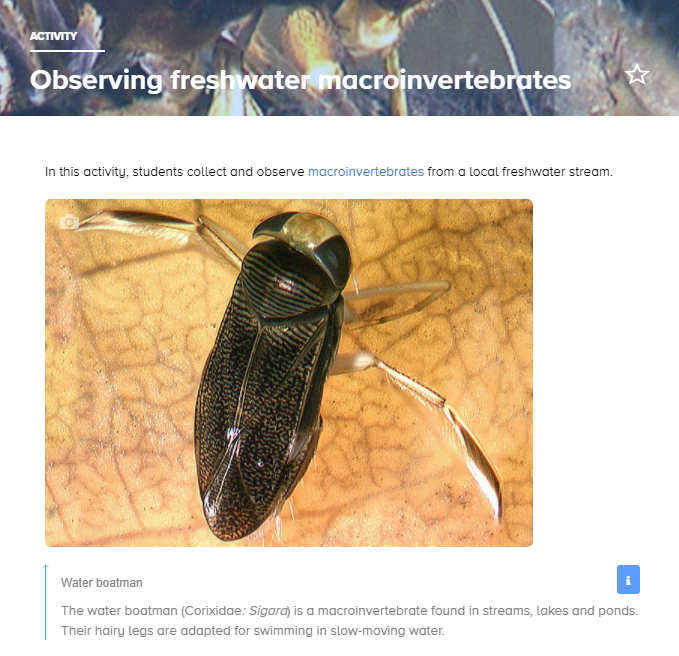 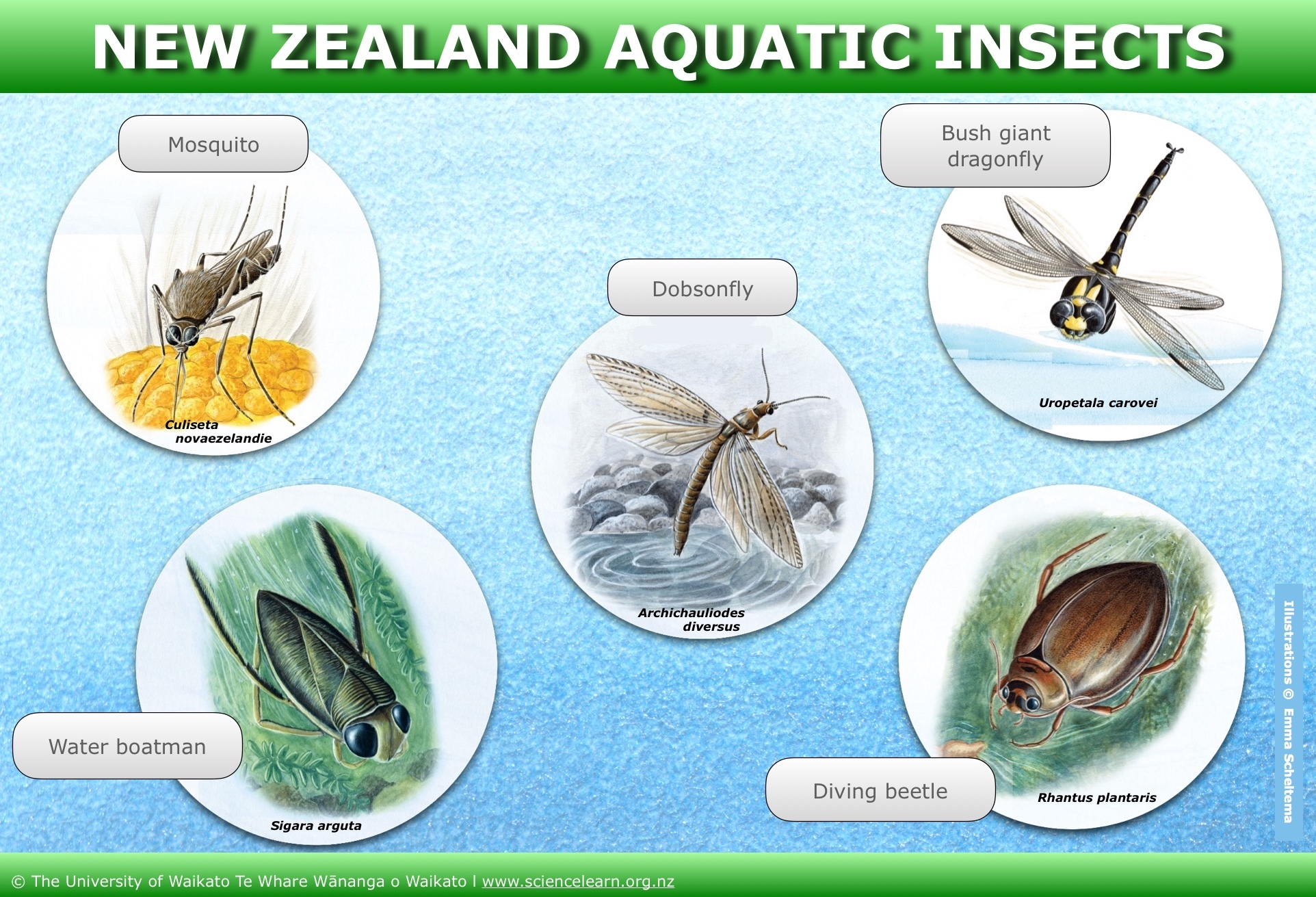 Manaaki Whenua – Landcare Research
 CC BY 4.0
© Copyright. The University of Waikato Te Whare Wananga o Waikato l Science Learning Hub – Pokapū Akoranga Pūtaiao. All Rights Reserved 
All images are copyrighted. For further information, please refer to enquiries@sciencelearn.org.nz
[Speaker Notes: https://static.sciencelearn.org.nz/documents/files/000/000/814/original/Freshwater_monitoring_%E2%80%93_Macroinvertebrate_Identification_Sheet_v2.pdf?1598846812
www.sciencelearn.org.nz/image_maps/85-new-zealand-aquatic-insects 

Poster: https://www.sciencelearn.org.nz/system/documents/files/000/000/806/original/Aquatic_insect_life.pdf?1573008110]
Biosecurity
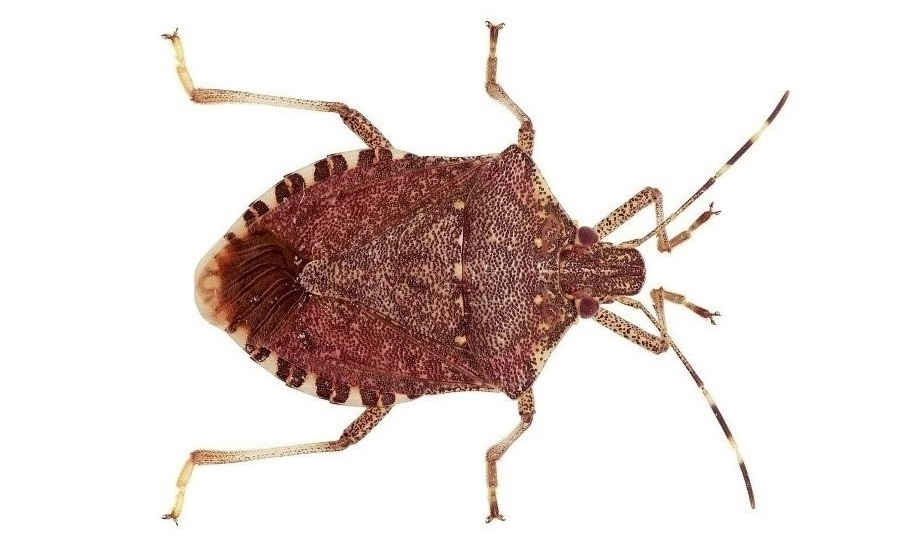 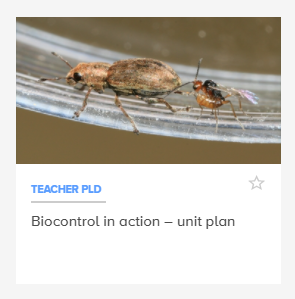 © Dr Trevor James, AgResearch
© Copyright. The University of Waikato Te Whare Wananga o Waikato l Science Learning Hub – Pokapū Akoranga Pūtaiao. All Rights Reserved 
All images are copyrighted. For further information, please refer to enquiries@sciencelearn.org.nz
[Speaker Notes: www.sciencelearn.org.nz/images/4141-brown-marmorated-stink-bug 

www.sciencelearn.org.nz/resources/1742-biocontrol-in-action-unit-plan]
Citizen science projects
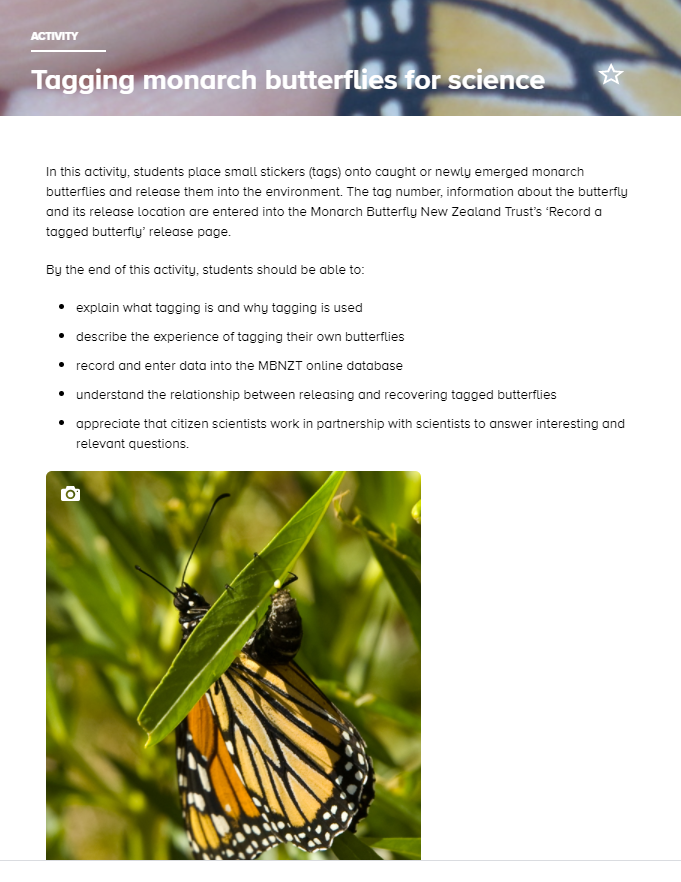 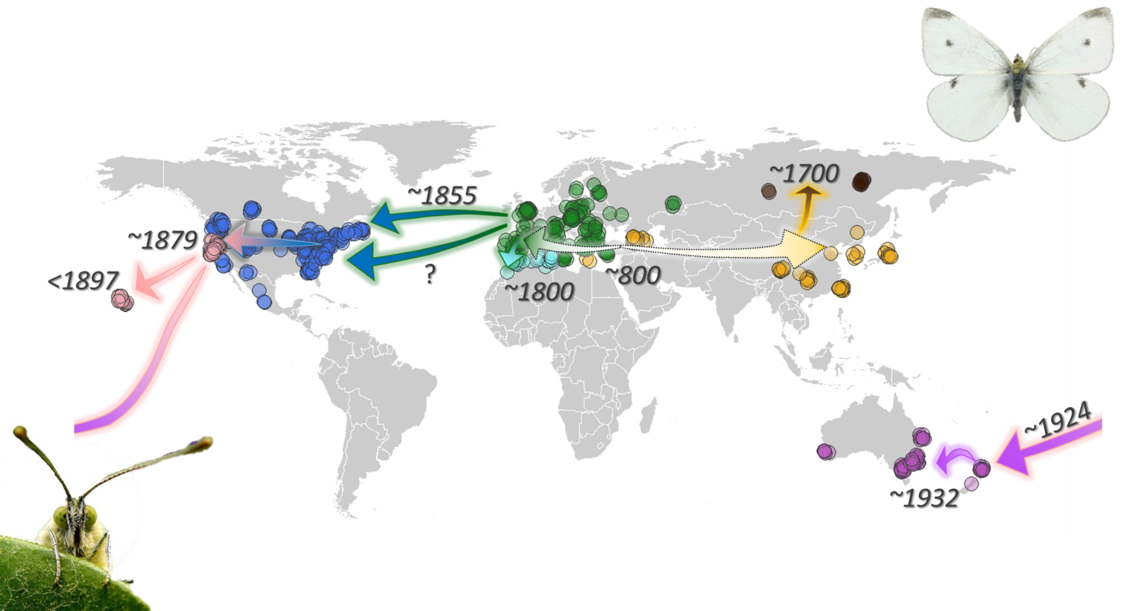 © Keith Moore
Monarch Butterfly NZ Trust
© The Pieris Project
© Copyright. The University of Waikato Te Whare Wananga o Waikato l Science Learning Hub – Pokapū Akoranga Pūtaiao. All Rights Reserved 
All images are copyrighted. For further information, please refer to enquiries@sciencelearn.org.nz
[Speaker Notes: www.sciencelearn.org.nz/resources/700-tagging-monarch-butterflies-for-science
www.nzbutterflies.org.nz/introduction-to-research/taggingtransects/ 
www.sciencelearn.org.nz/resources/2793-the-pieris-project]
Insects and technology
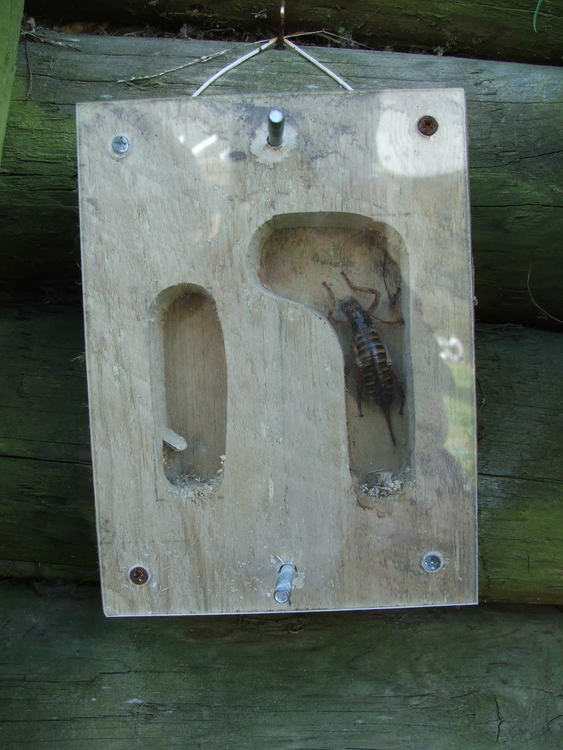 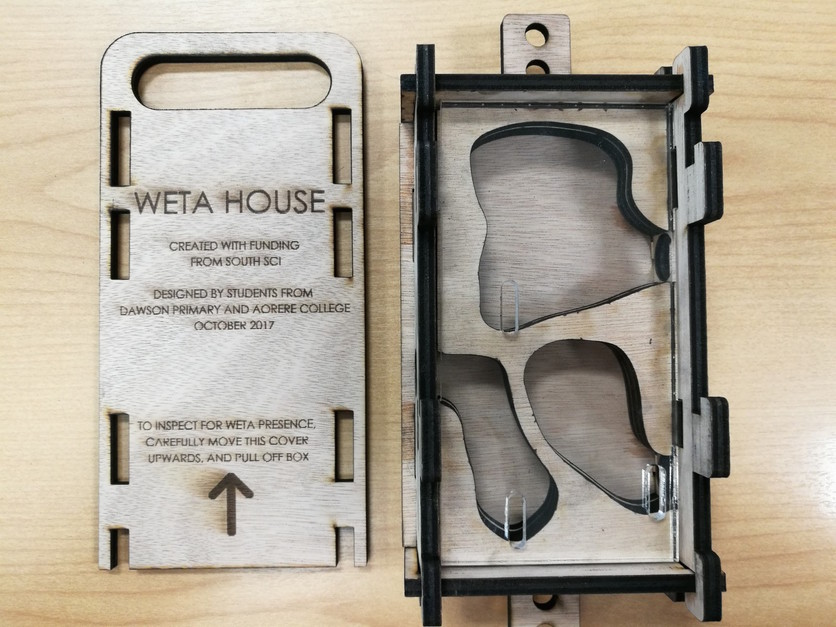 © Dawson Primary School
© dubd, CC BY 2.0
© Copyright. The University of Waikato Te Whare Wananga o Waikato l Science Learning Hub – Pokapū Akoranga Pūtaiao. All Rights Reserved 
All images are copyrighted. For further information, please refer to enquiries@sciencelearn.org.nz
[Speaker Notes: www.sciencelearn.org.nz/resources/1964-building-homes-for-tree-weta 
www.sciencelearn.org.nz/resources/2622-redesigning-weta-houses]
Insects and waste
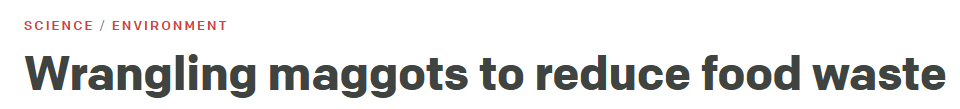 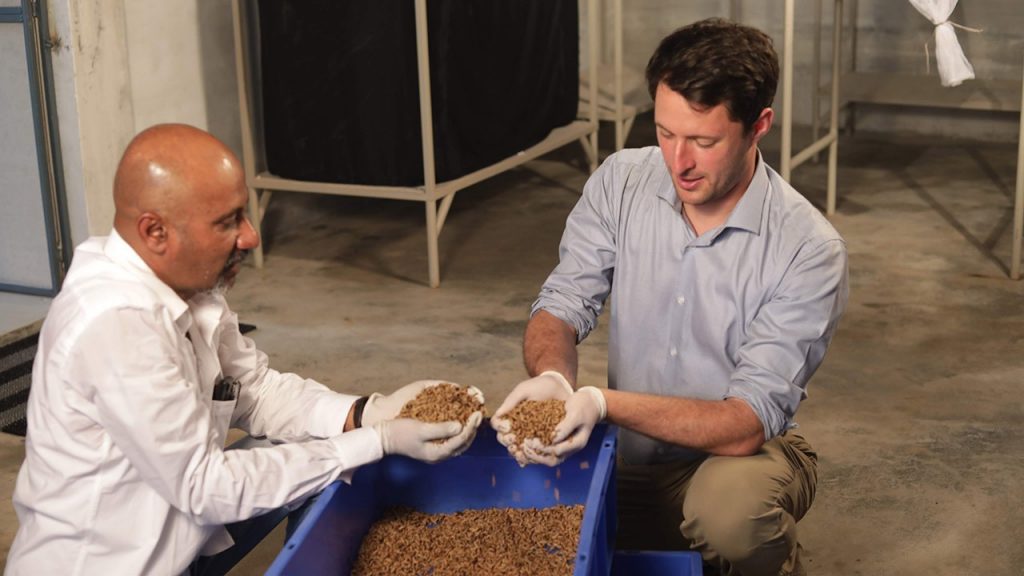 © Neil Birrell
© Copyright. The University of Waikato Te Whare Wananga o Waikato l Science Learning Hub – Pokapū Akoranga Pūtaiao. All Rights Reserved 
All images are copyrighted. For further information, please refer to enquiries@sciencelearn.org.nz
Art and insects
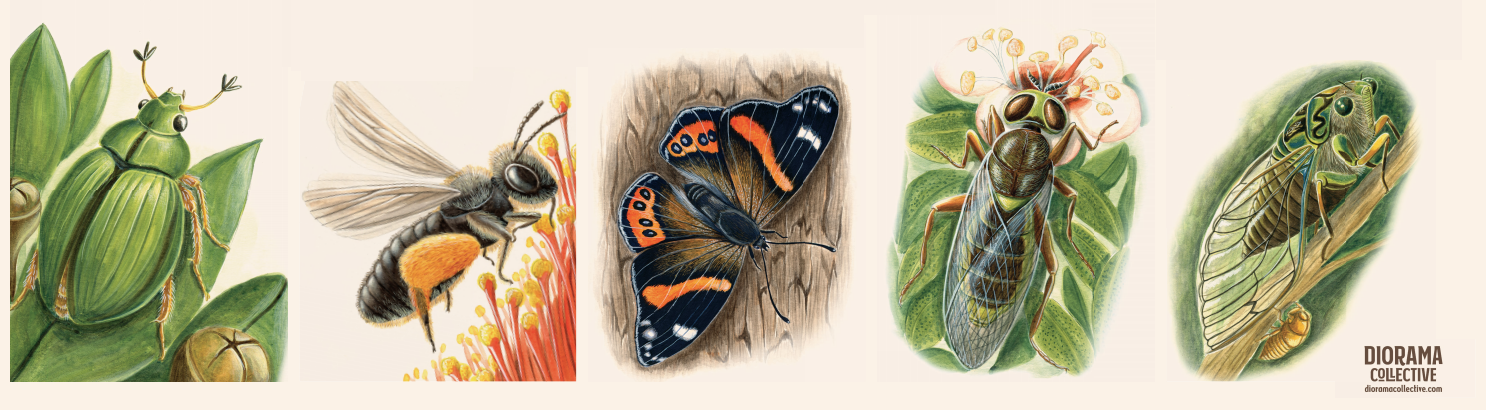 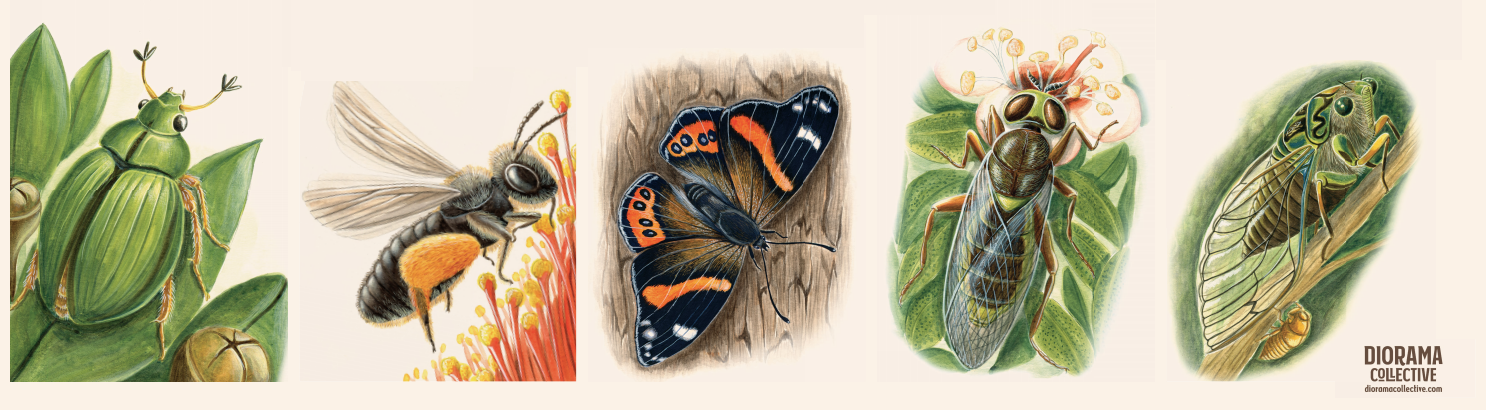 © Copyright. The University of Waikato Te Whare Wananga o Waikato l Science Learning Hub – Pokapū Akoranga Pūtaiao. All Rights Reserved 
All images are copyrighted. For further information, please refer to enquiries@sciencelearn.org.nz
[Speaker Notes: Insect photography
www.123rf.com/stock-photo/clay_insect.html?oriSearch=children+insect+drawing&sti=lns0mebzi66avppsm3|&mediapopup=116277860

Diorama collective: https://static.sciencelearn.org.nz/documents/files/000/000/807/original/Which_insect_is_that.pdf?1573008211
www.eventfinda.co.nz/2019/holiday-craft-workshop-create-your-own-imaginary-insects/auckland/kohimarama 

https://thekidshouldseethis.com/post/soil-ecology-claymation-maxwell-helmberger

https://www.tepapa.govt.nz/sites/default/files/buglab-brochure.pdf]
Useful links
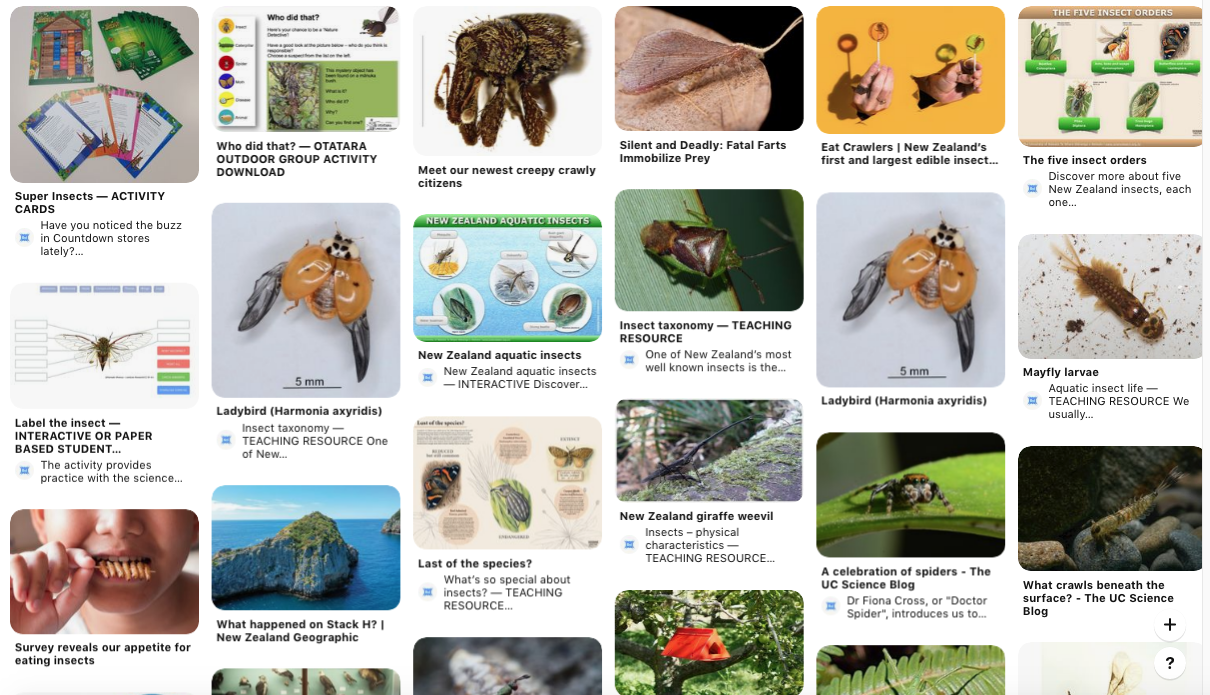 [Speaker Notes: https://www.pinterest.co.uk/nzsciencelearn/we-bugs/?autologin=true]
Useful links
Living World – Insects 
National Library: Topic Explorer - Insects and Minibeasts | Services to Schools 
Te Papa: It's a Bug's Life science resource for ECE and Primary
The genius of bugs  
DOC Minibeasts 
Te Ara – Māori narratives
https://www.youtube.com/watch?v=YjOFjzLgY0M 
Critter of the Week New Zealand Antlion
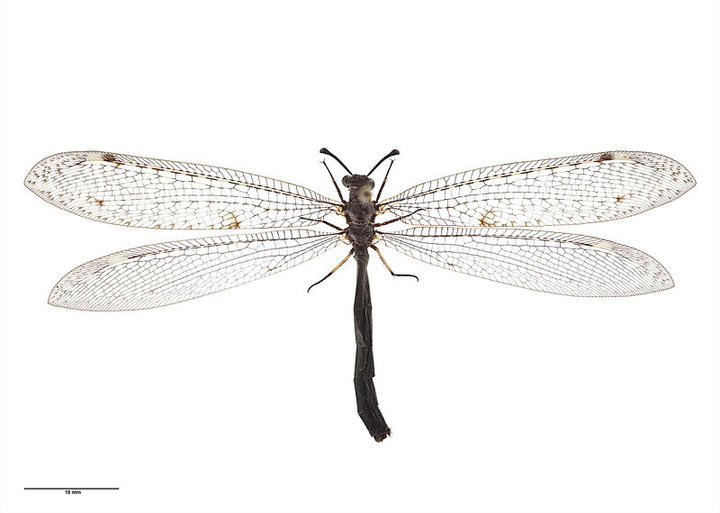 Auckland War Memorial Museum
CC BY 4.0
© Copyright. The University of Waikato Te Whare Wananga o Waikato l Science Learning Hub – Pokapū Akoranga Pūtaiao. All Rights Reserved 
Images ©  Waikato Regional Council
[Speaker Notes: Image: Adult_Auckland War Memorial Museum_ Photo: CC BY [httpscreativecommons.orglicensesby4.0]]
Keep in touch
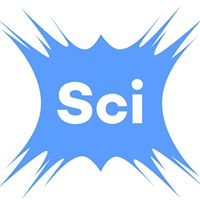 Email us enquiries@sciencelearn.org.nz 

https://twitter.com/NZScienceLearn

www.facebook.com/nzsciencelearn
 
https://nz.pinterest.com/nzsciencelearn

www.instagram.com/sciencelearninghubnz
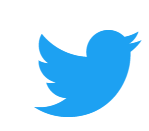 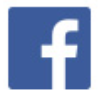 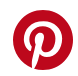 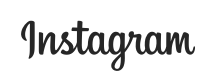 Join us in our discussion channel on Slack. 
(Any problems accessing Slack, please contact us via our enquiries email, enquiries@sciencelearn.org.nz.)
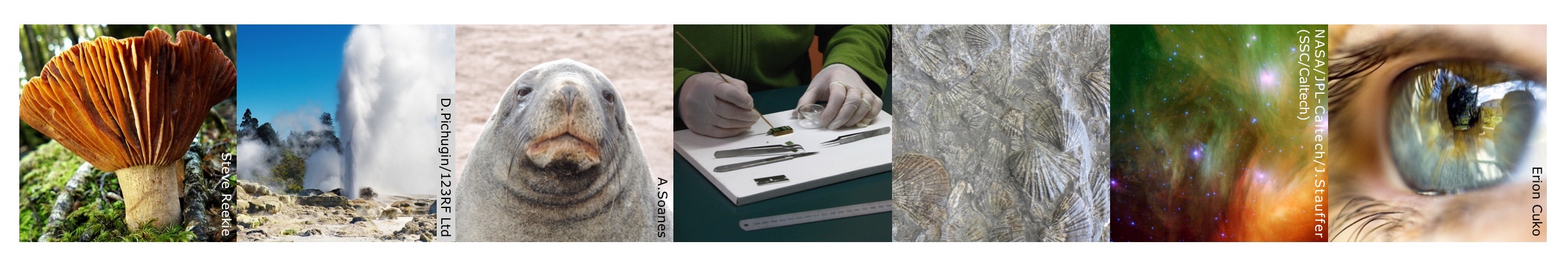 © Copyright. The University of Waikato Te Whare Wananga o Waikato l Science Learning Hub – Pokapū Akoranga Pūtaiao. All Rights Reserved 
All images are copyrighted. For further information, please refer to enquiries@sciencelearn.org.nz
[Speaker Notes: Don’t forget the SLH can help
SLACK: https://slh-talk.slack.com/messages/CDL529ERW/]